Metastability Exchange Optical Pumping to Polarize ³He at High Magnetic Fields
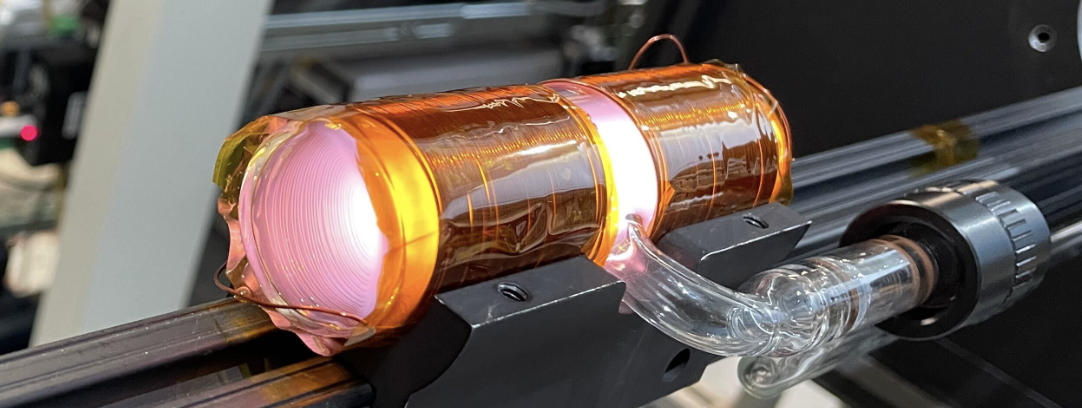 Pushpa Pandey
Massachusetts Institute of Technology 




On behalf of CLAS12 Polarized ³He Collaboration
PSTP Conference
                                September 26, 2024
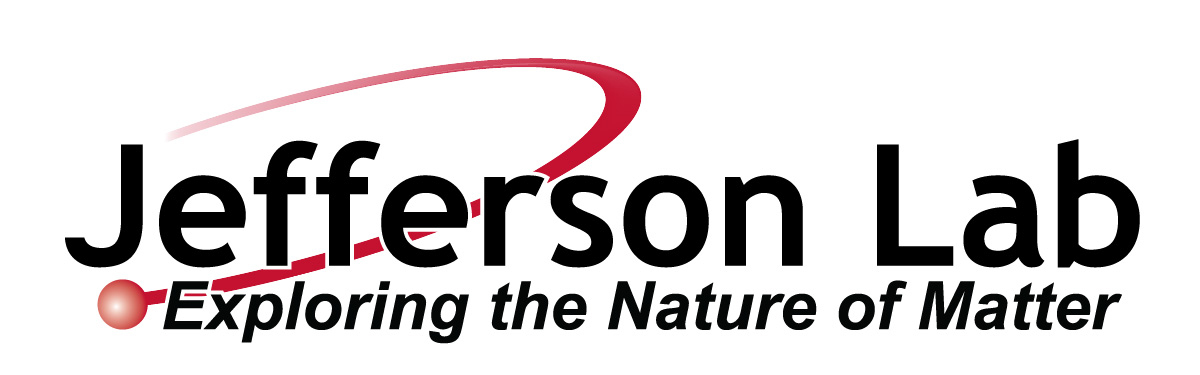 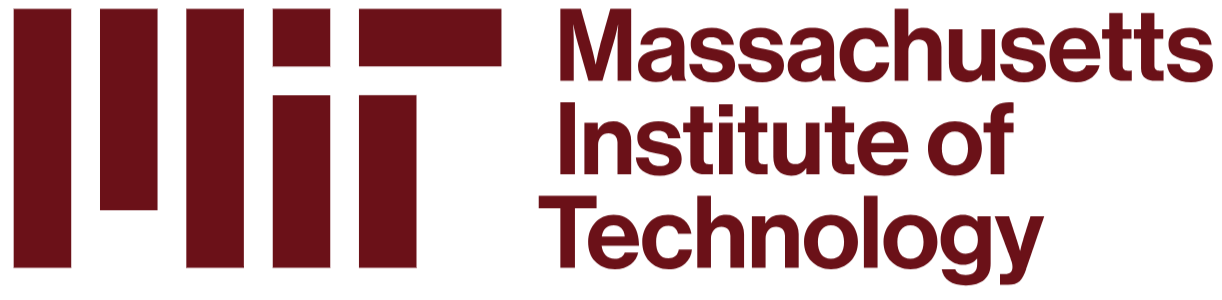 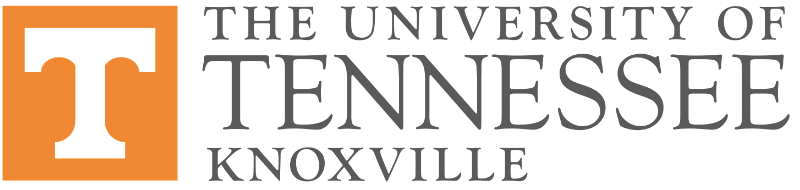 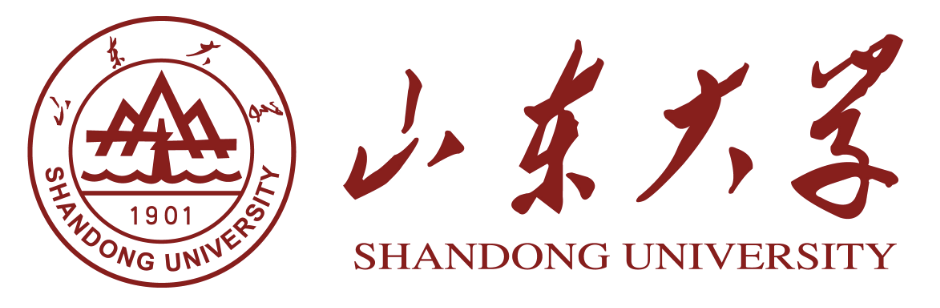 Outline
Polarized ³He for Nuclear Physics


Current Set Up:


Outlook
Metastable Exchange Optical Pumping
Design
Current Status
2
Polarized ³He
Why Polarized ³He ?
Neutron spin structure study
Polarized spin asymmetries: ³He is a good surrogate for a neutron.
Facilities involved for successful polarized ³He targets in
 lepton scattering experiments: SLAC, HERMES, MIT-Bates, JLab 6 and 12 GeV (Hall A & C)

 Emerging possibilities for polarized ³He at CLAS12:
Recent advancements in high-field metastability exchange optical pumping (MEOP) techniques
Collaborative efforts by MIT and BNL to develop a polarized ³He ion source for the Electron-Ion Collider (EIC)
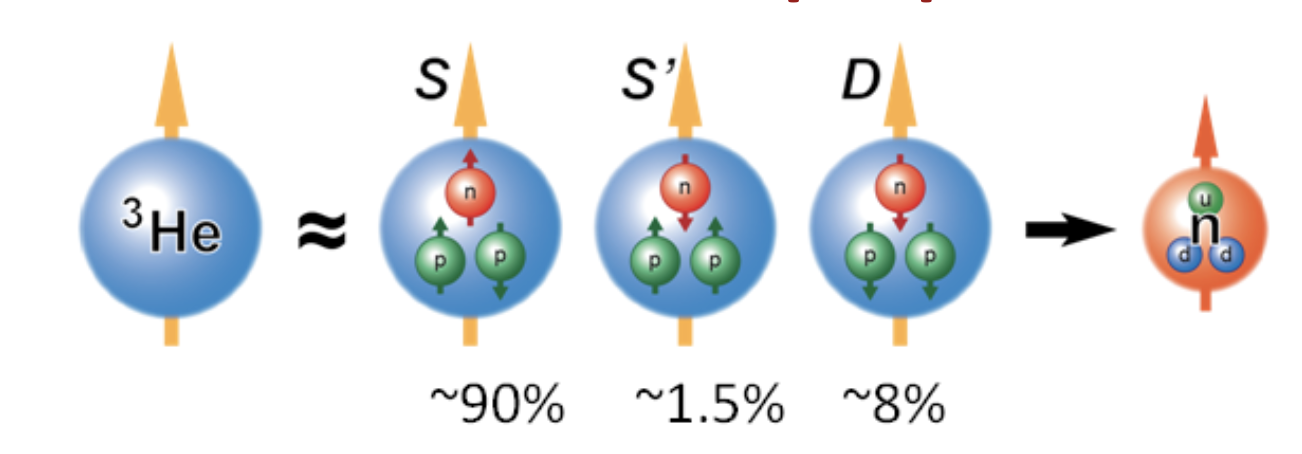 3
Metastability Exchange Optical Pumping
Discharge excites atoms to the 2³S1 state
Optically pump Metastable State ³He
Laser drives transition and induces polarization on metastables.
Collisions between 2³S1 state and ground state atoms polarize the nuclei
High field MEOP is attractive since it doesn’t require exchange of gases
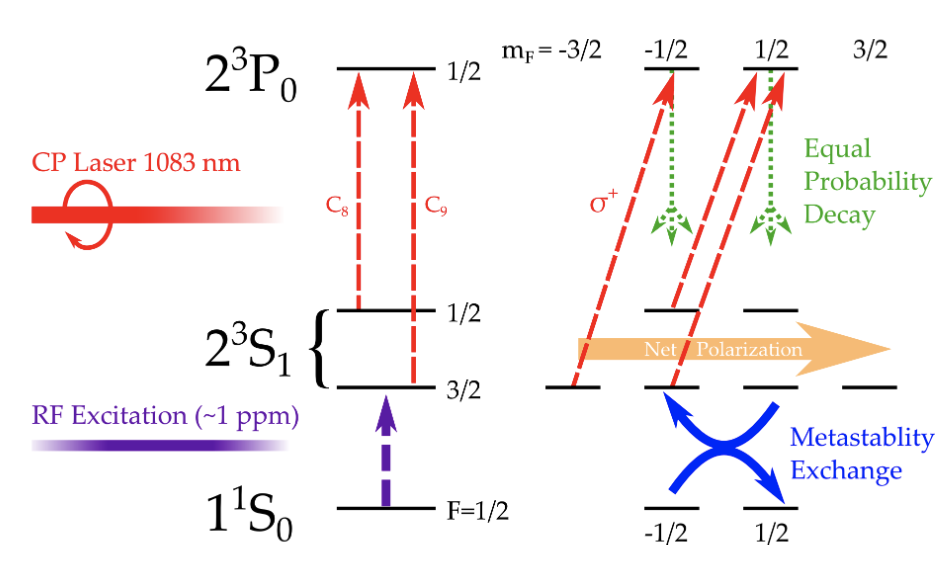 4
CLAS12 Polarized ³He Gas Target First Development (Low-B)
Sealed ³He cell at ~1 Torr

Helmholtz pair provides ~30 Gauss magnetic field
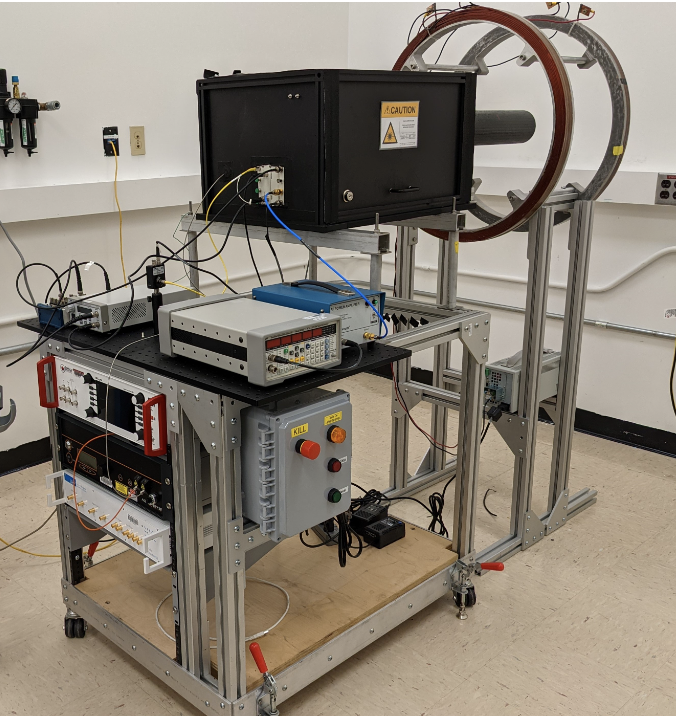 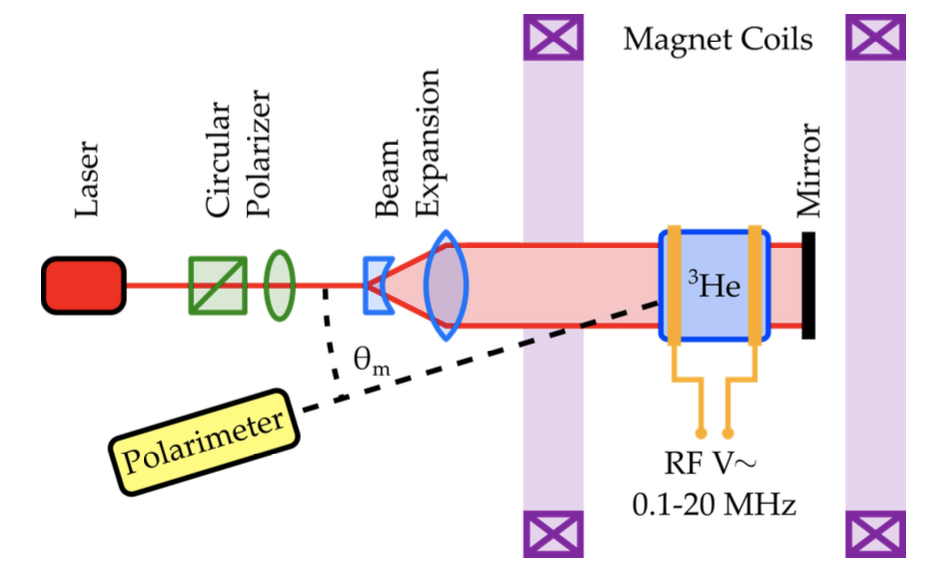 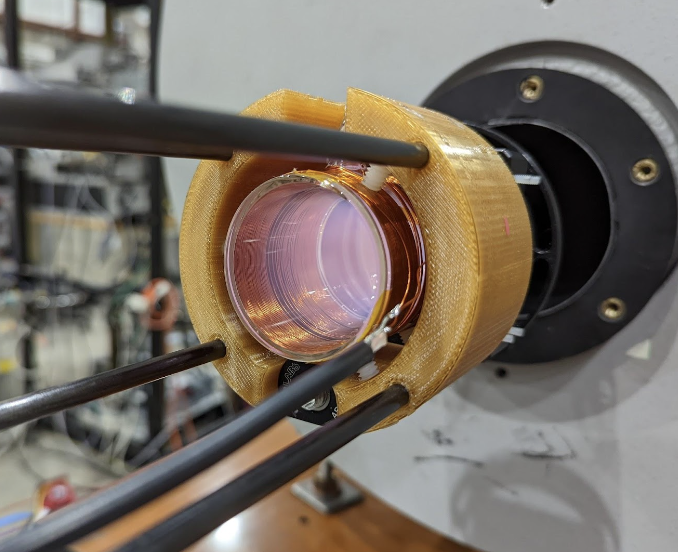 D. Nguyen, X. Li, J. Maxwell
5
First Development (High Field)
High-field tests  

 Sealed ³He cell 

5T warm-bore solenoid 

1083 nm probe laser 

70% nuclear polarization with 1400 seconds relaxation time
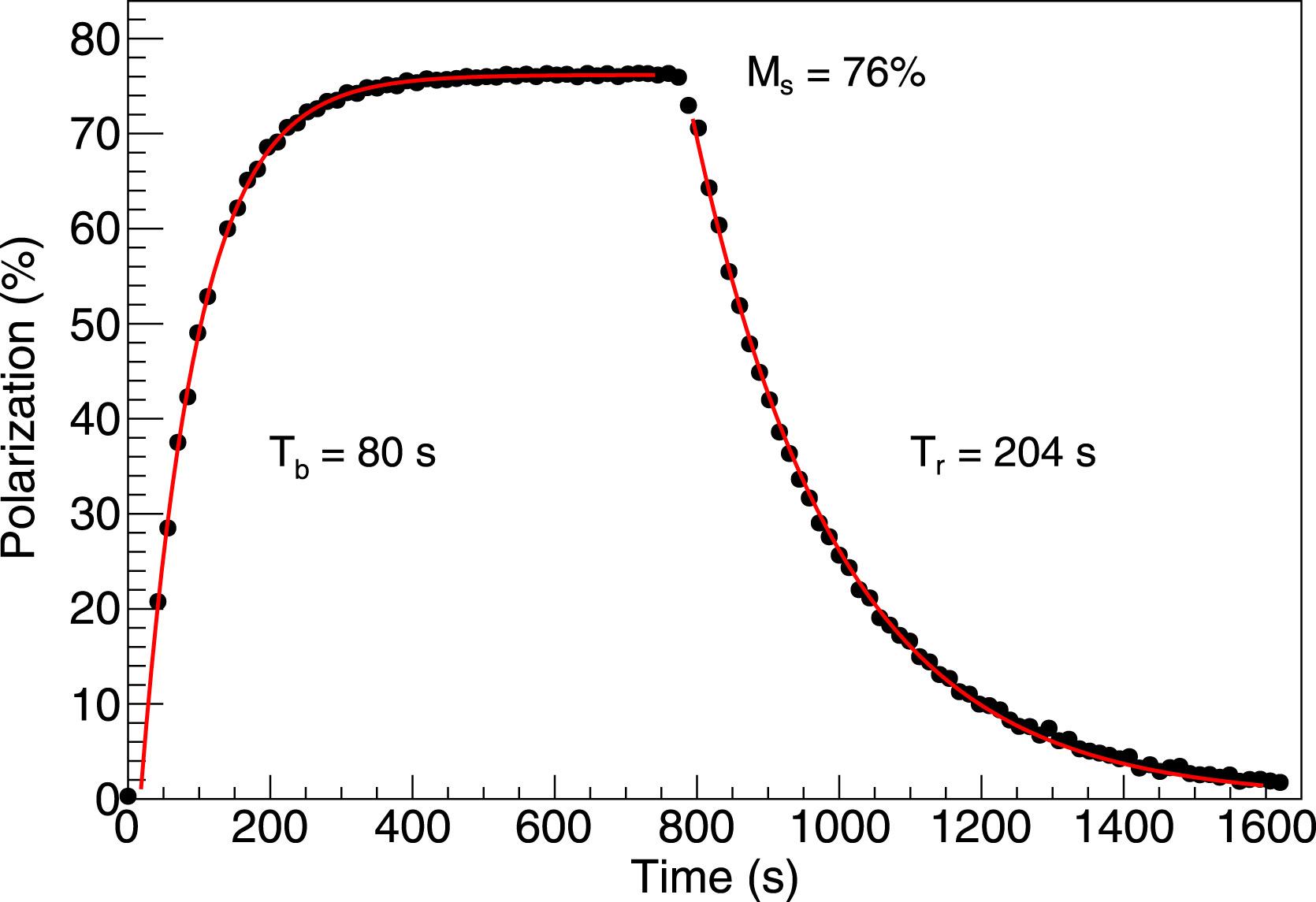 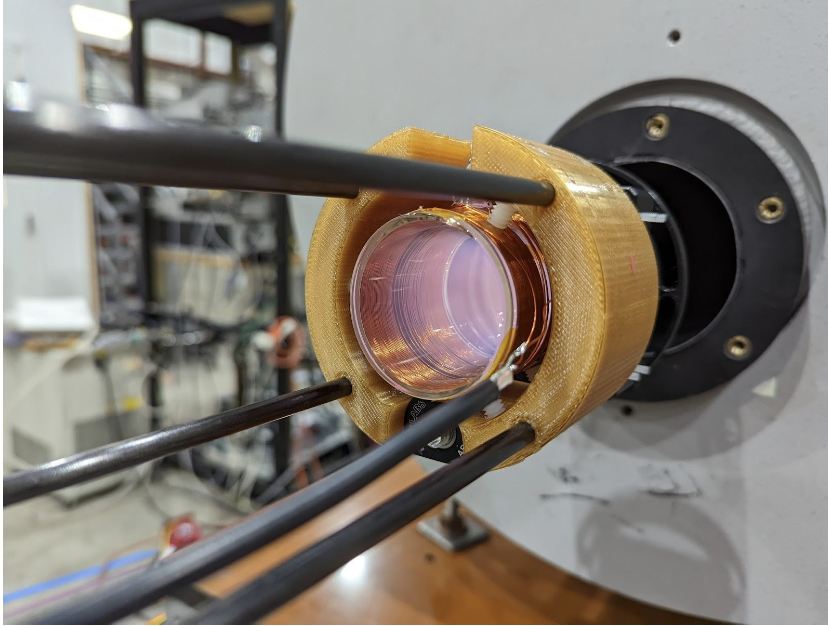 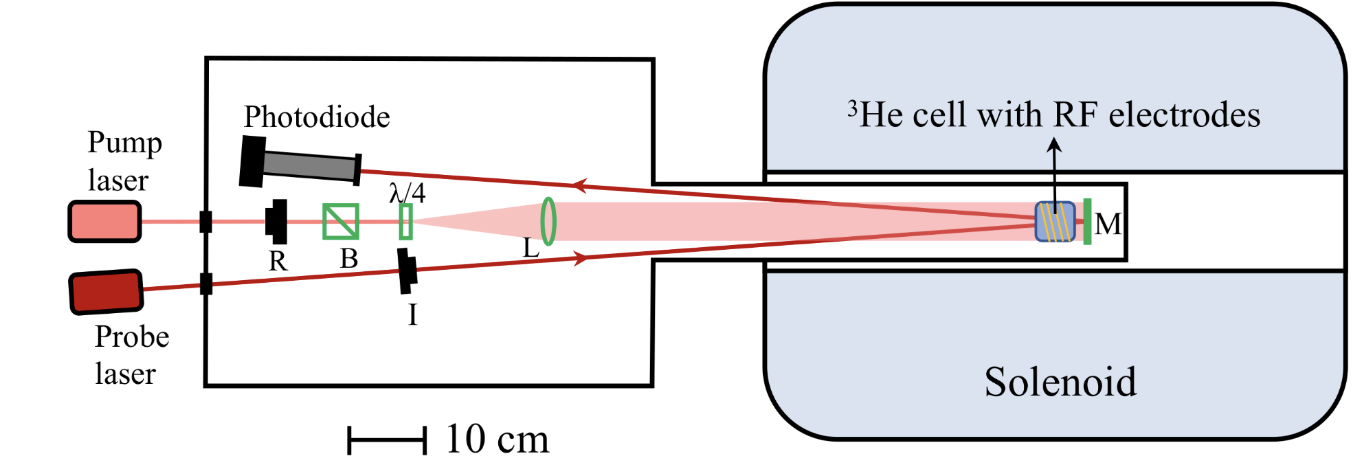 D. Nguyen, X. Li, J. Maxwell
X. Li, NIM A, 1057, 168792 (2023)
6
MEOP Apparatus (Electronics)
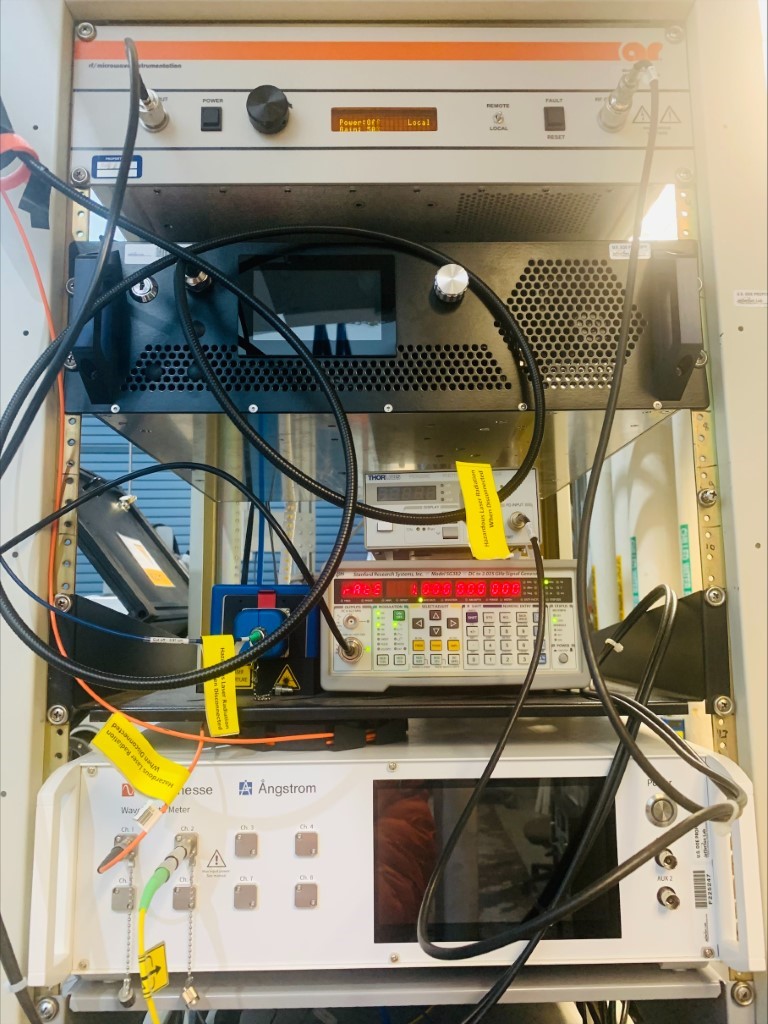 Rf (25 W)
Pump Laser(0.1 -10)W

Photodiode Amplifier
Signal Generator
Wavelength Meter


Lock-In Amp

Probe Laser (70 mW)
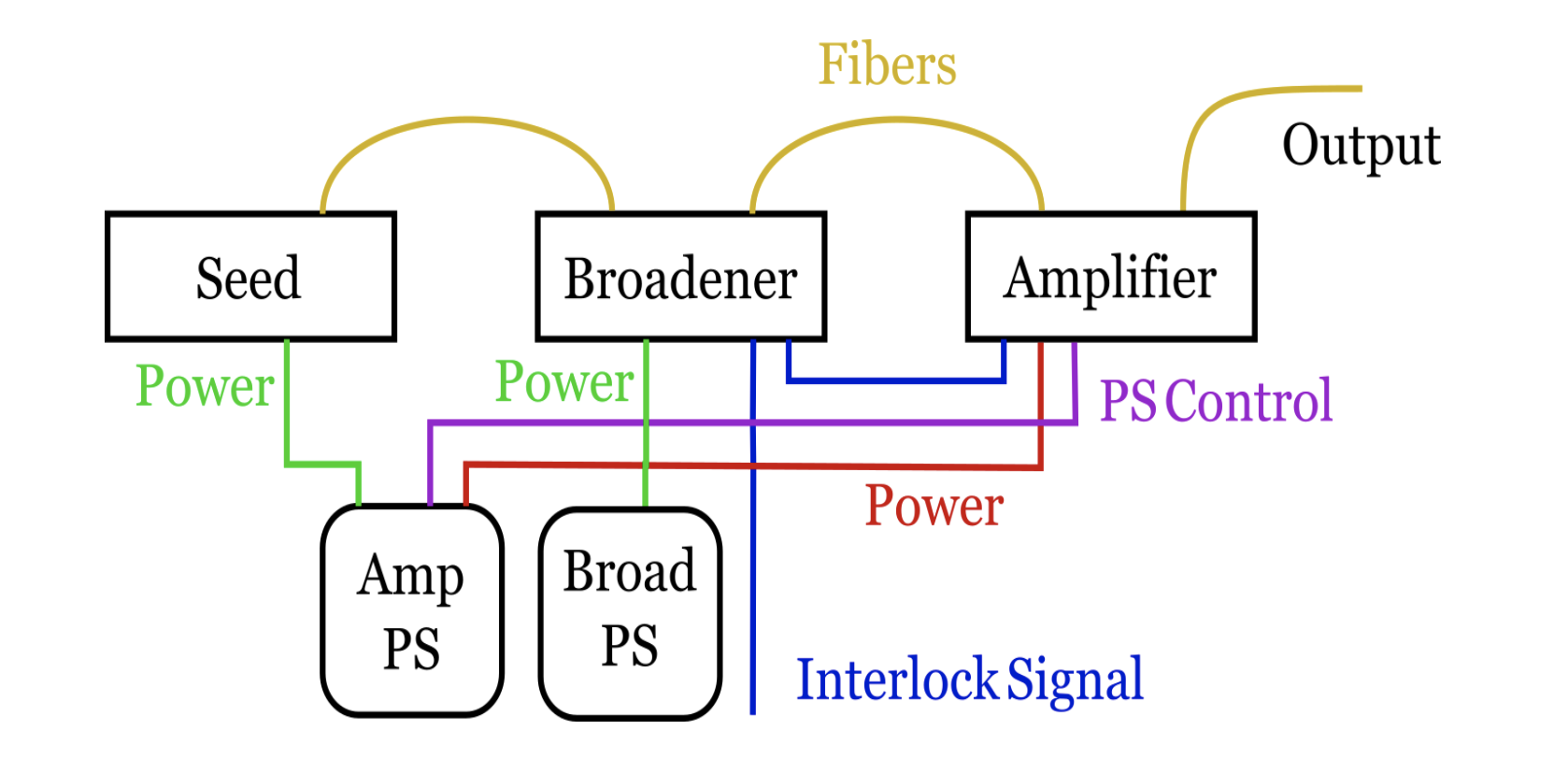 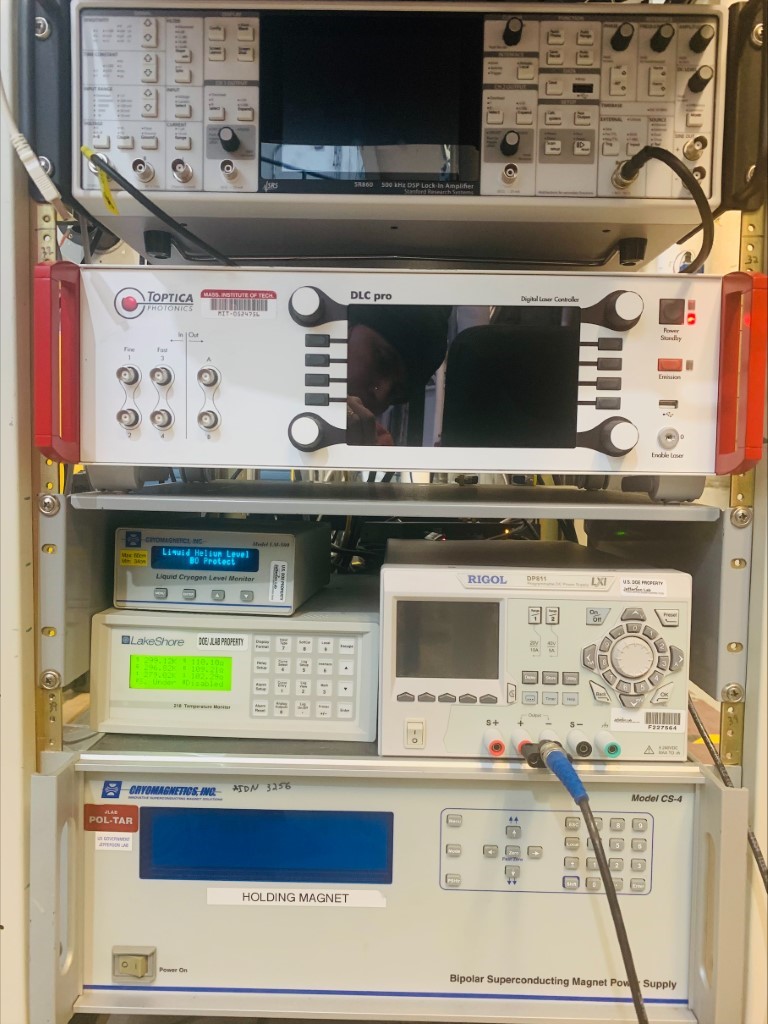 There are three modules in the pumping laser system: a low-power seed laser, a broadener to expand the laser line wavelength to cover our pumping lines, and an amplifier to increase the power of the broadened 
laser light to anywhere from 0.1 to 10 W.
7
MEOP Software
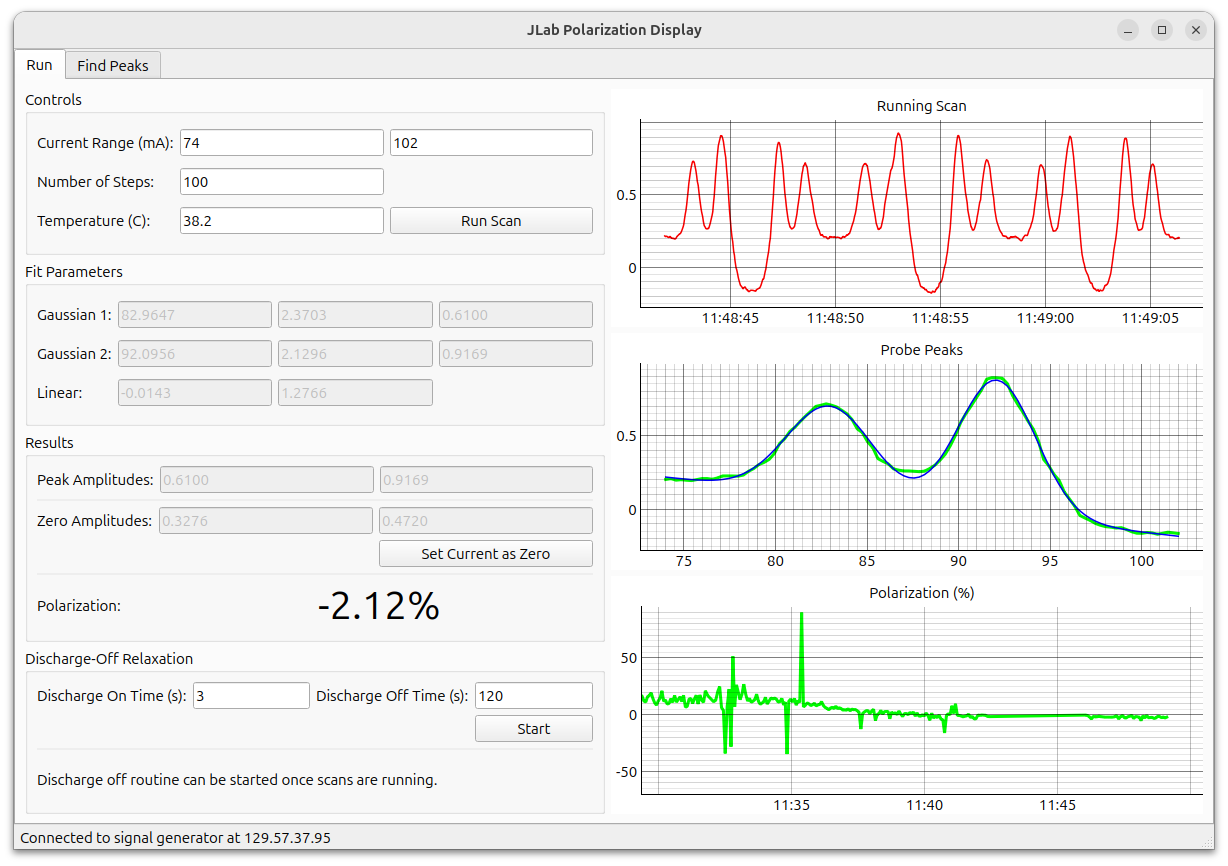 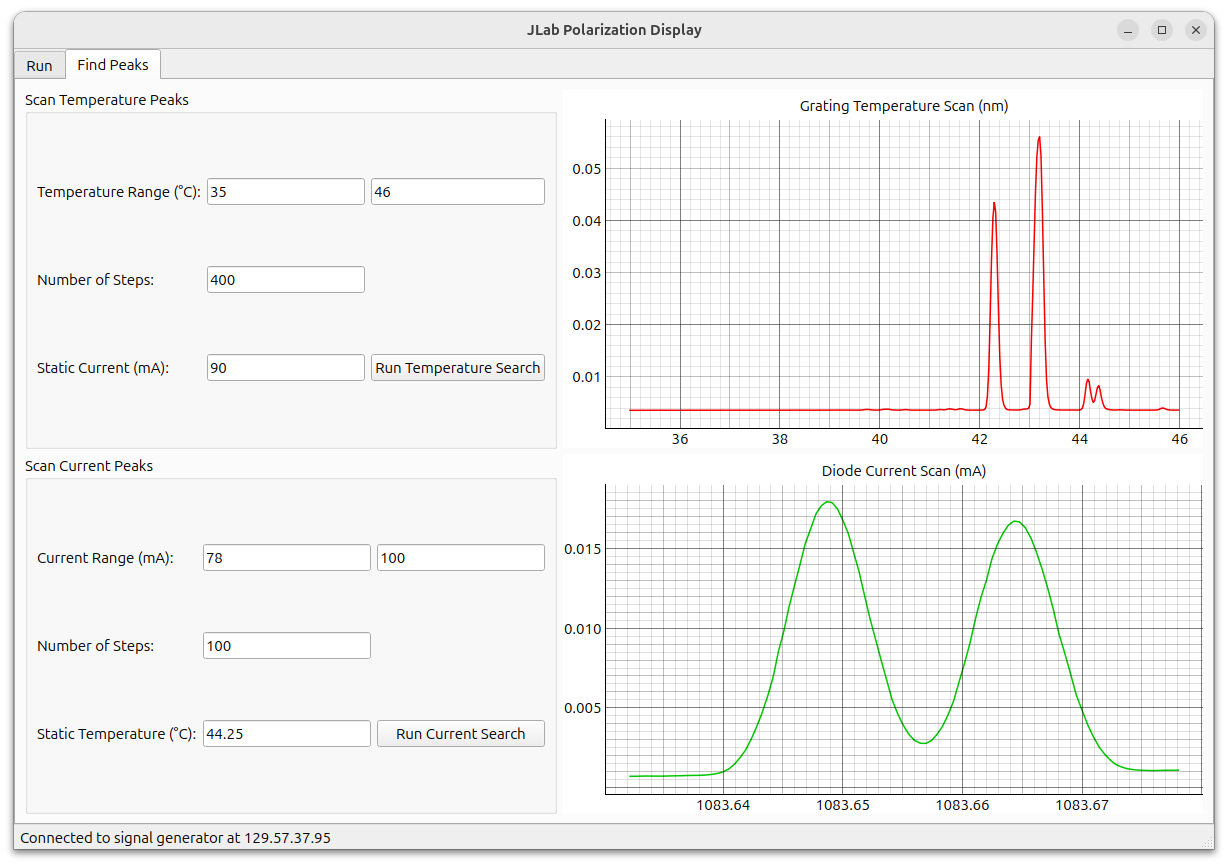 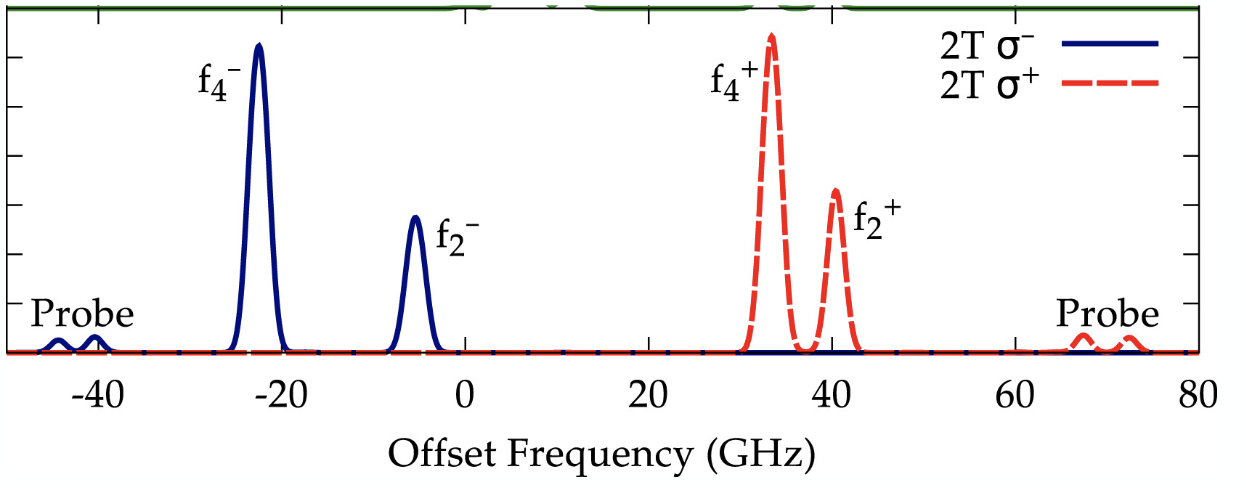 J. Maxwell
8
MEOP Apparatus (Optics)
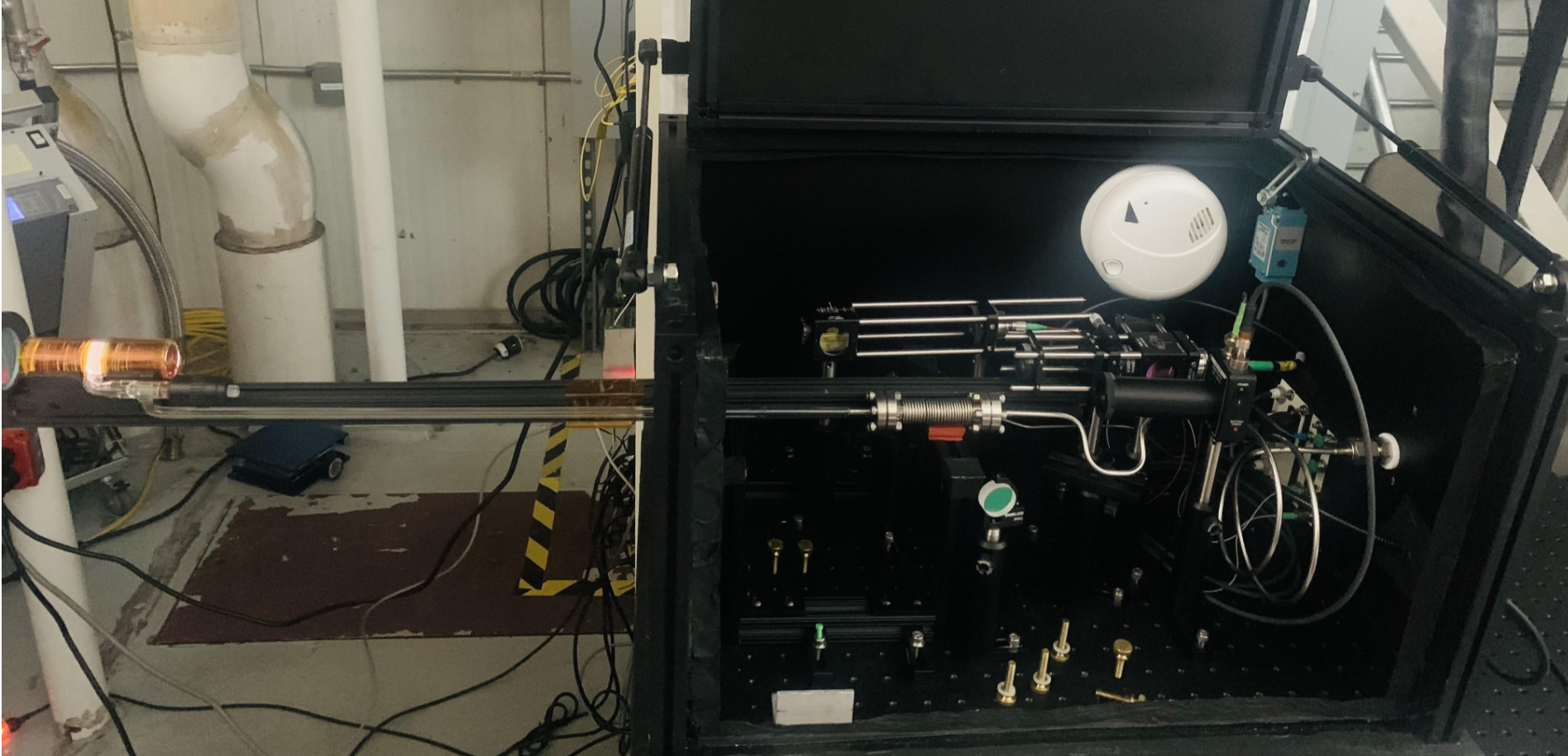 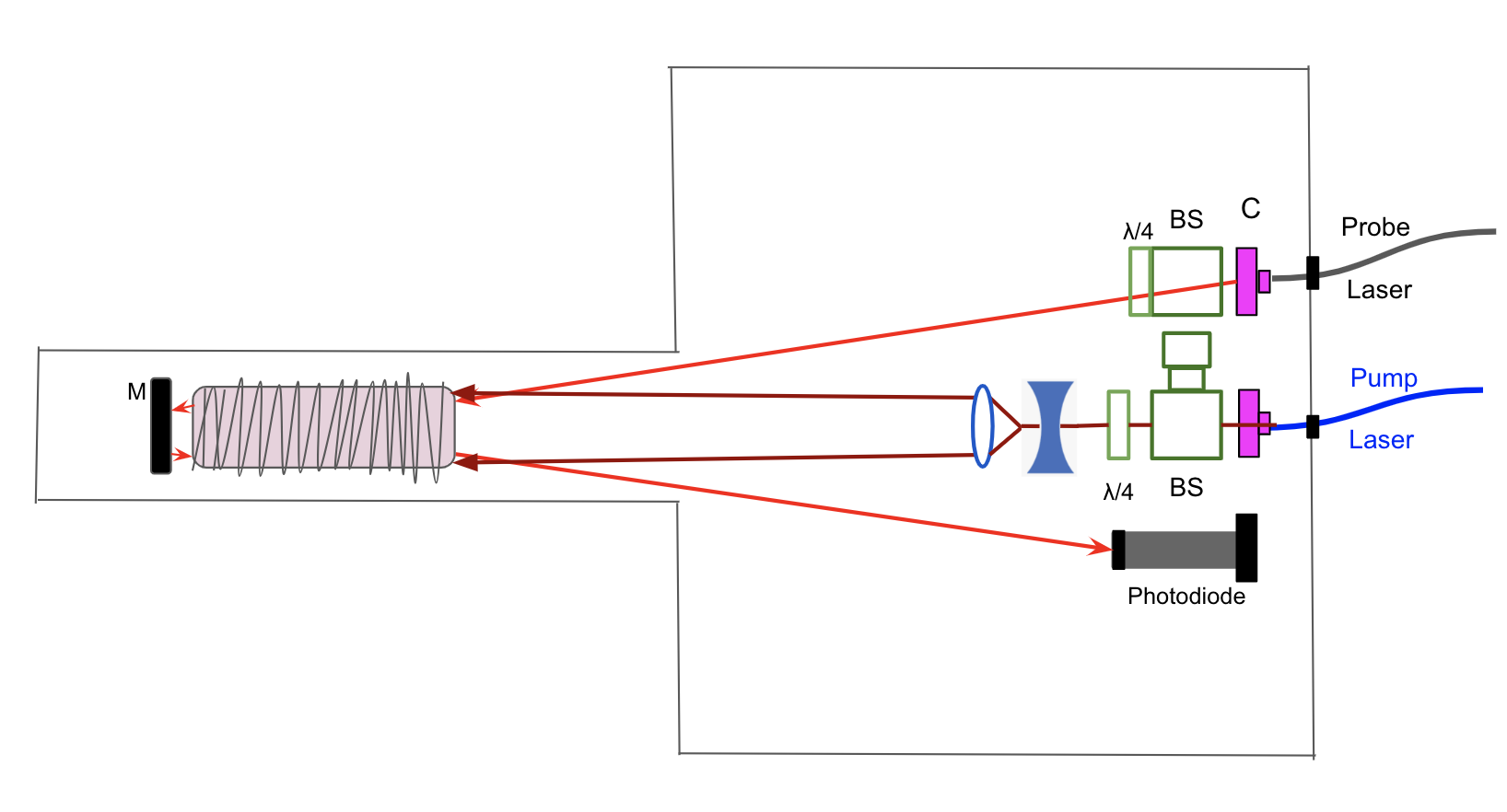 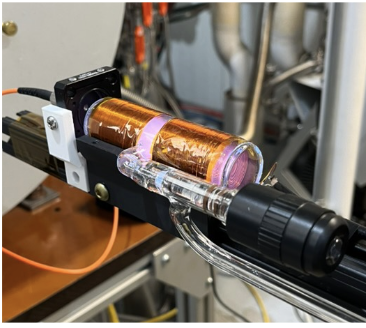 9
Magnet Re-liquefier
Back to the reliquifier
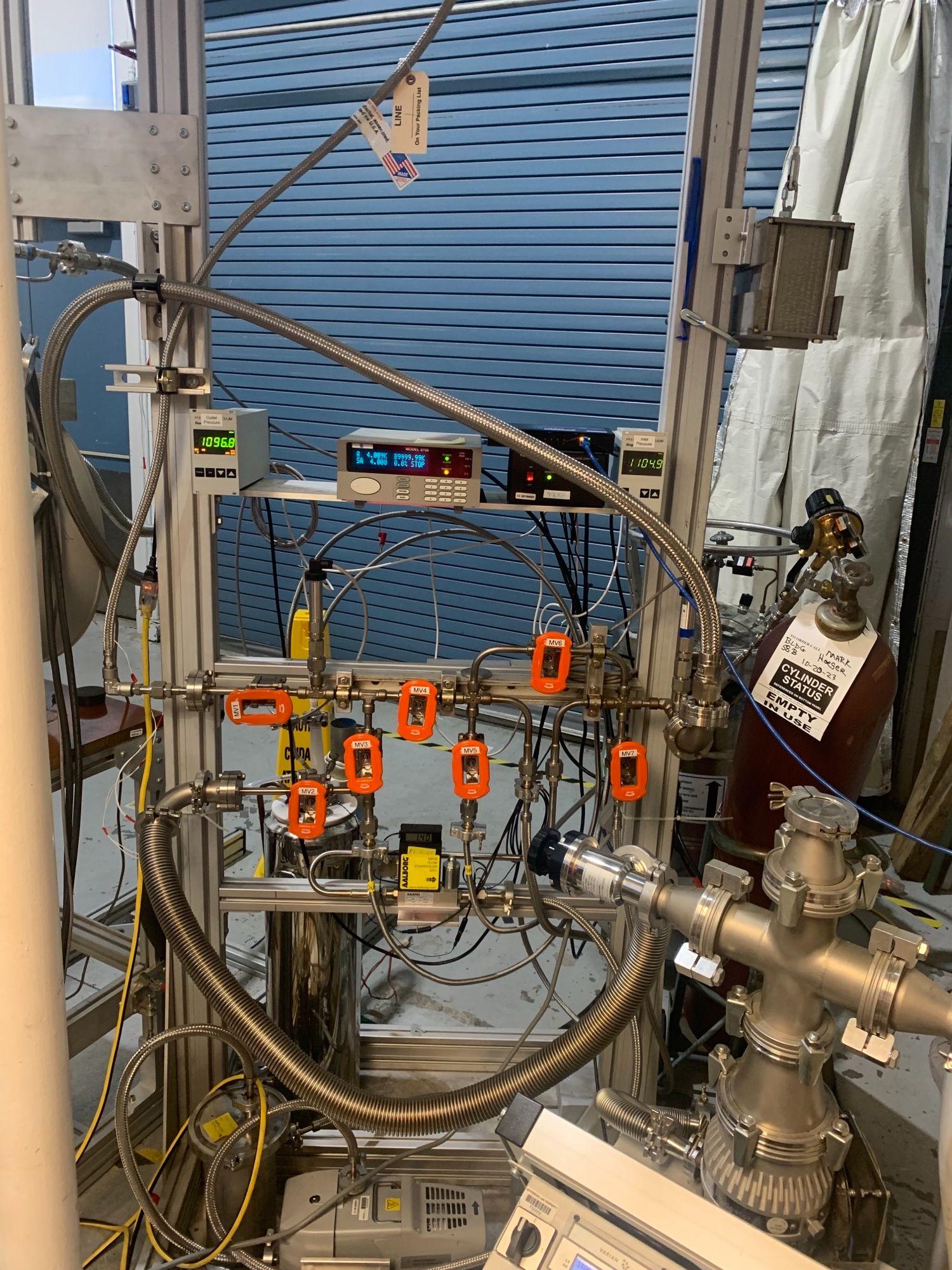 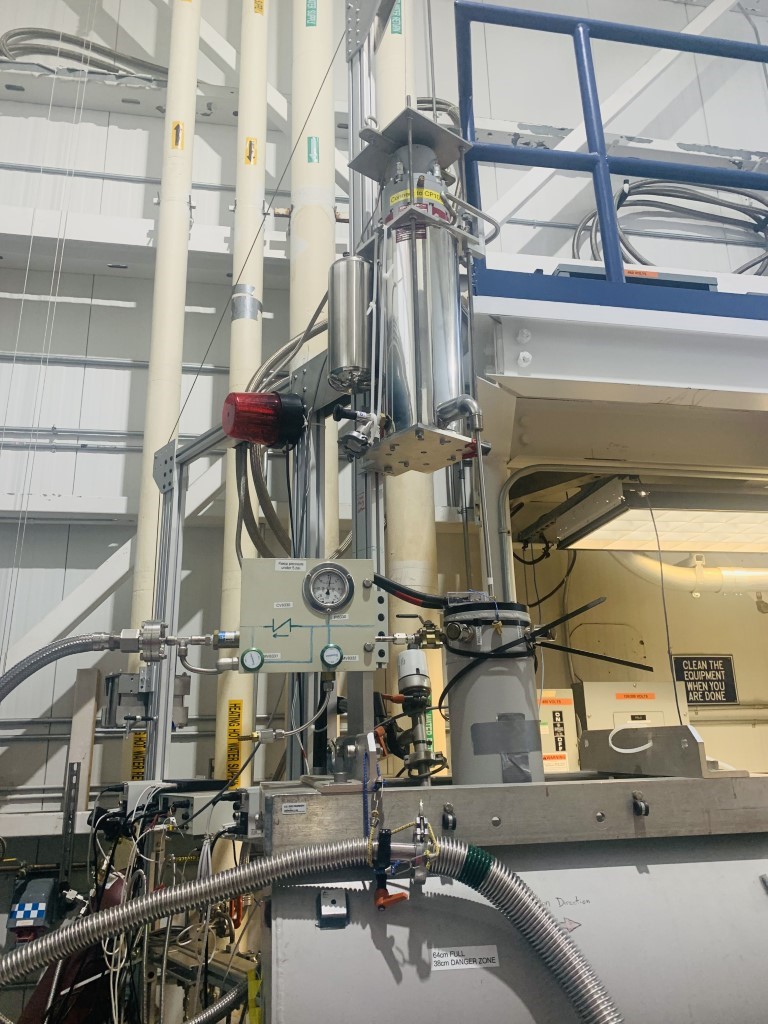 Reliquifier
⁴He gas 
back from the magnet
⁴He gas into the reliquifier
Liquified ⁴He
Into the magnet
ByPasses
Warm gas out from the magnet back to the inlet for recirculation (reliquifying)
⁴He gas inlet
LN2 trap
To produce the field, warm bore magnet has to be cooled by liquefier
To the pumps
Gas Purity
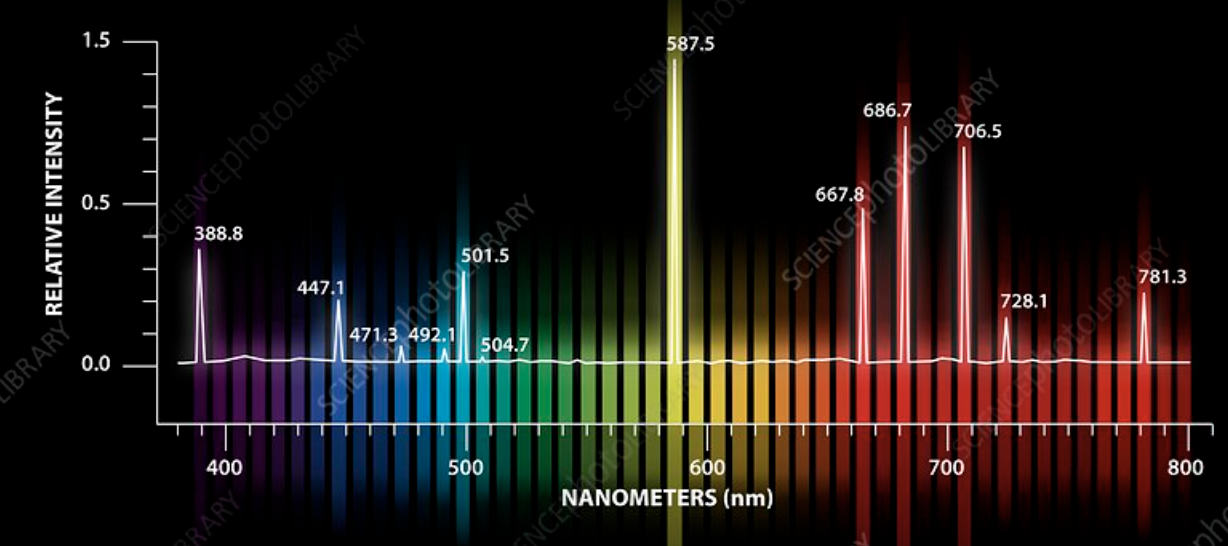 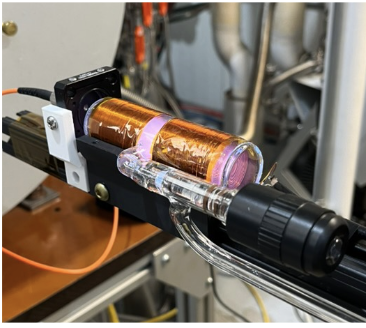 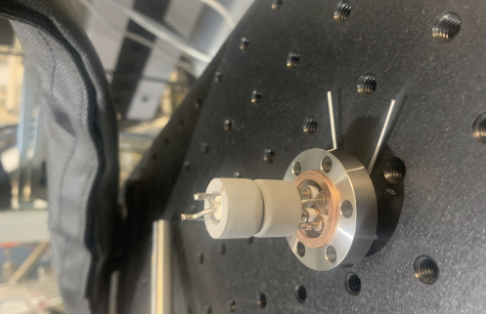 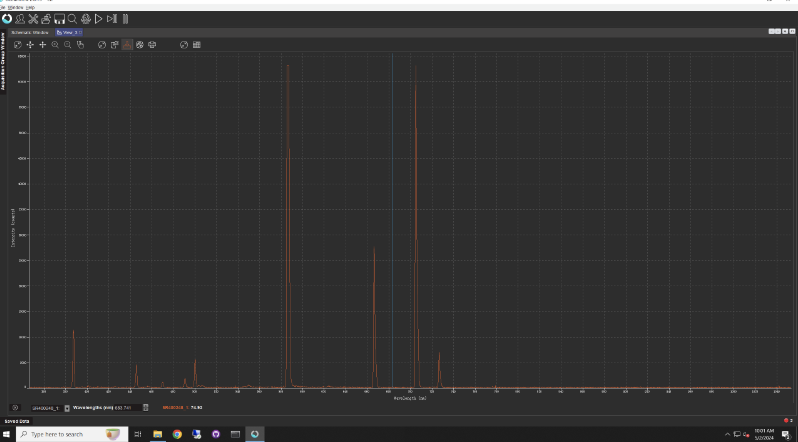 Baked the cell, and the helium path to cell for about 2 weeks before the use.

Getter takes care of gas purity, but needs re-activation when purity gets worse
11
Target Development Lab (MEOP’s home)
Fillable ³He cell at various mbars
FROST Magnet provides 1-5T magnetic field
Tested with various magnetic field and the cell pressure
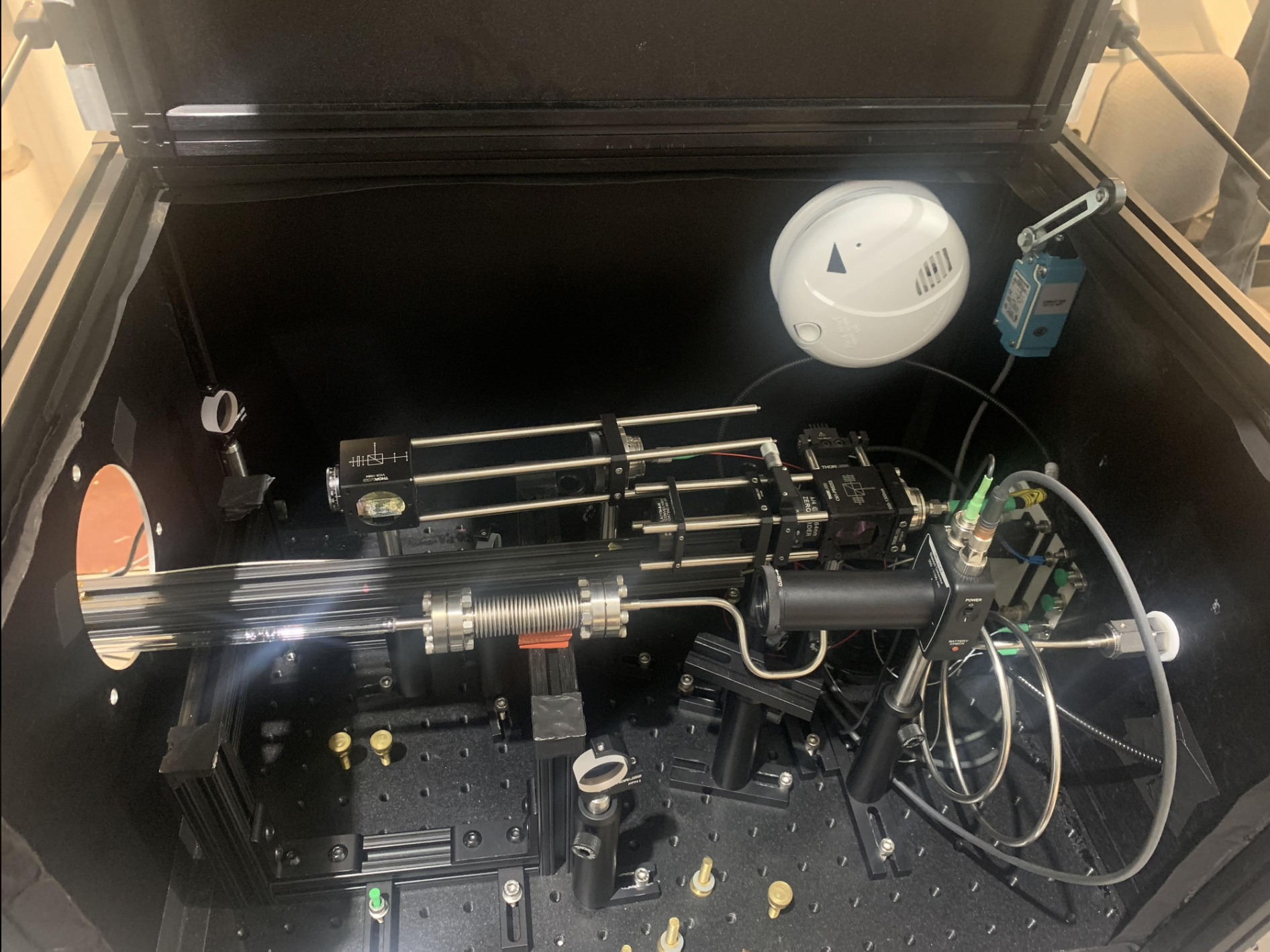 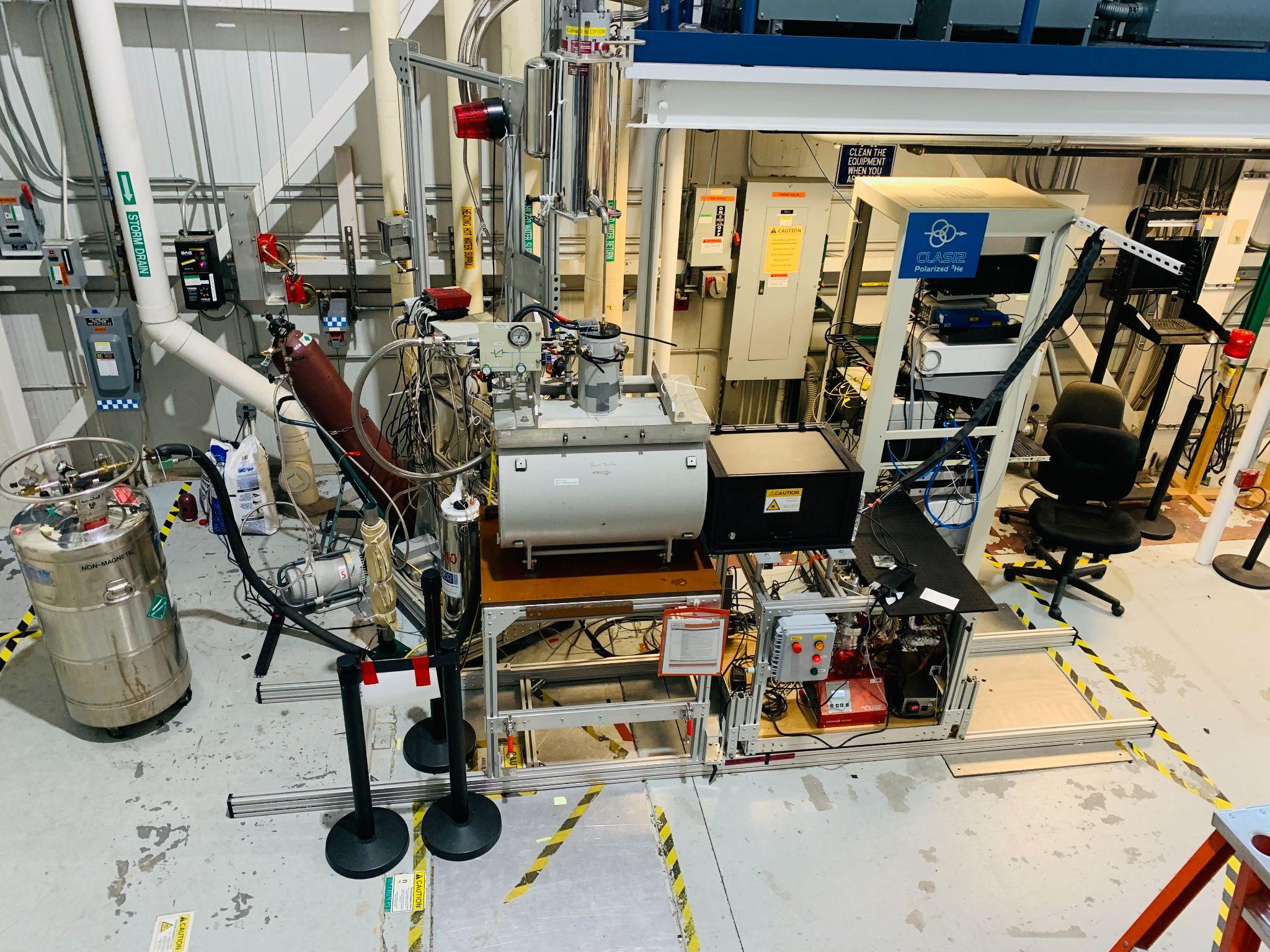 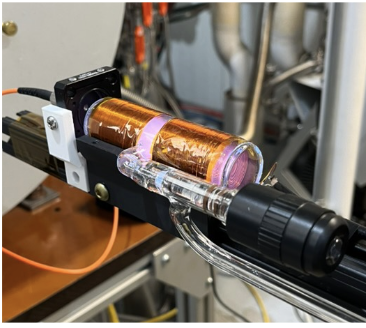 12
Polarization Tests (Sealed Cell Vs Fillable Cell)
Preliminary
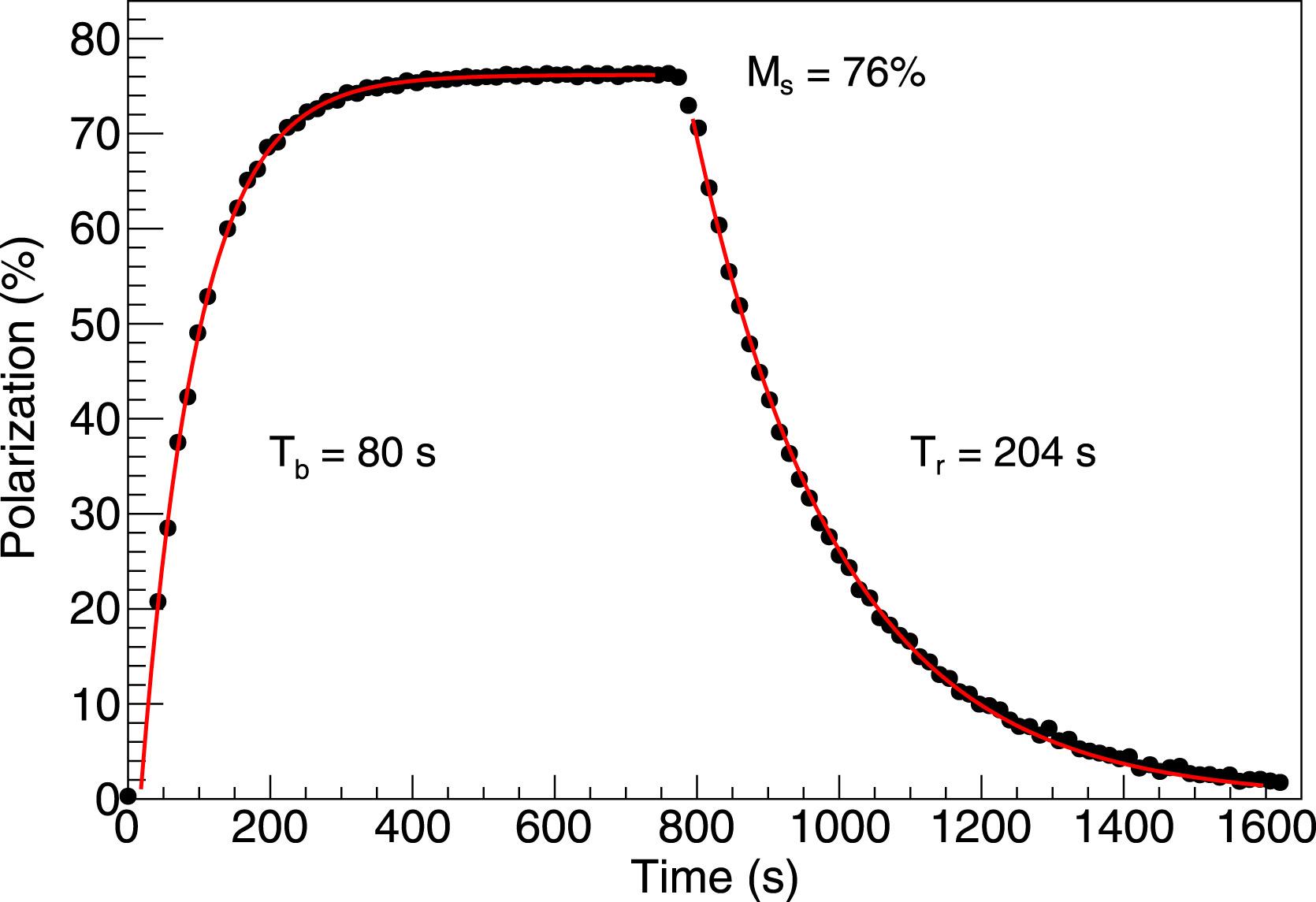 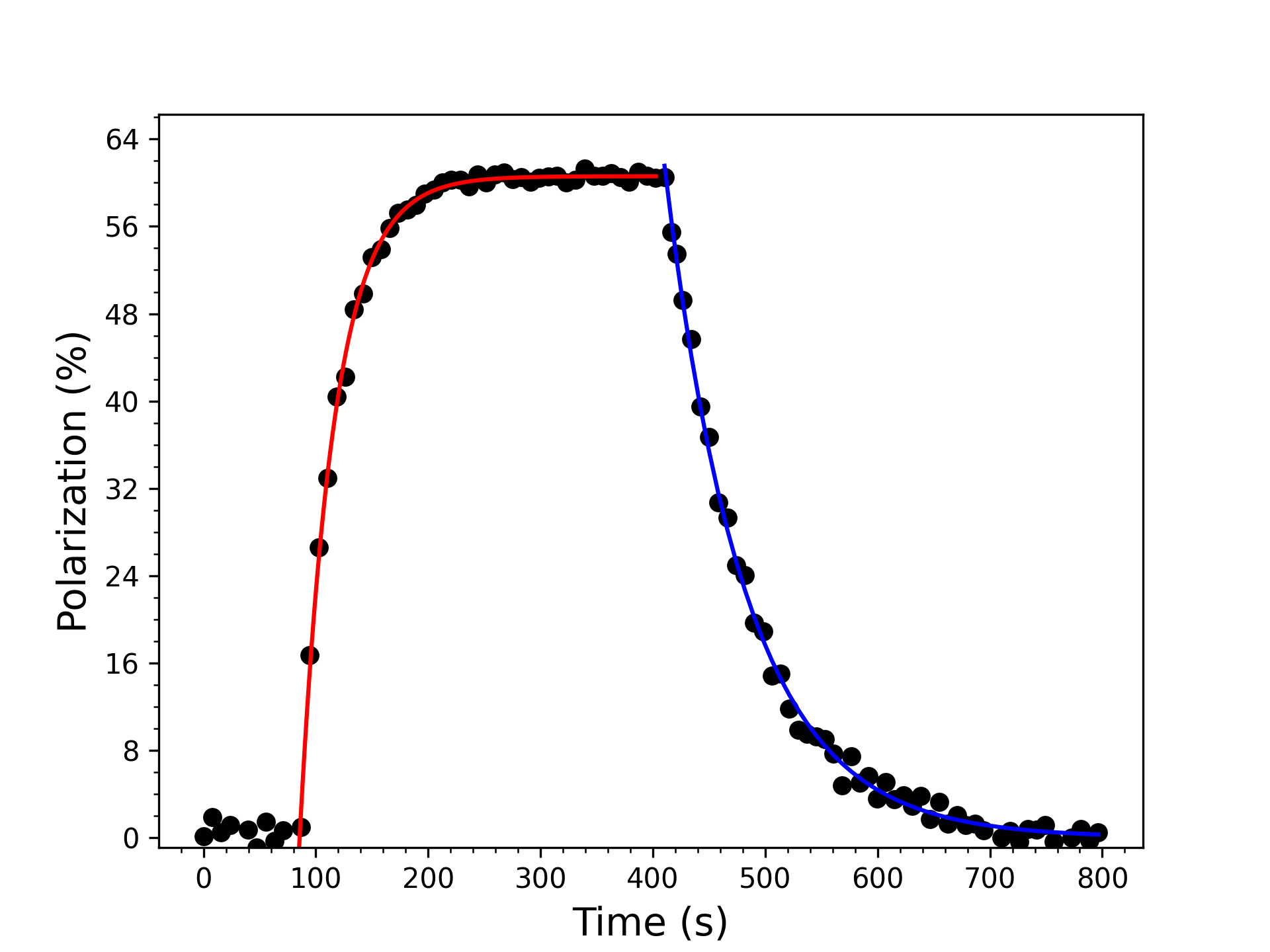 Mₛ  =  60 %
Tᵣ  =  75 s
Tb  =  31 s
1 torr, 2T, f4-
This talk: 1 mbar, 2T, f4+
13
X. Li, NIM A, 1057, 168792 (2023)
Polarization Tests (Field Variance)
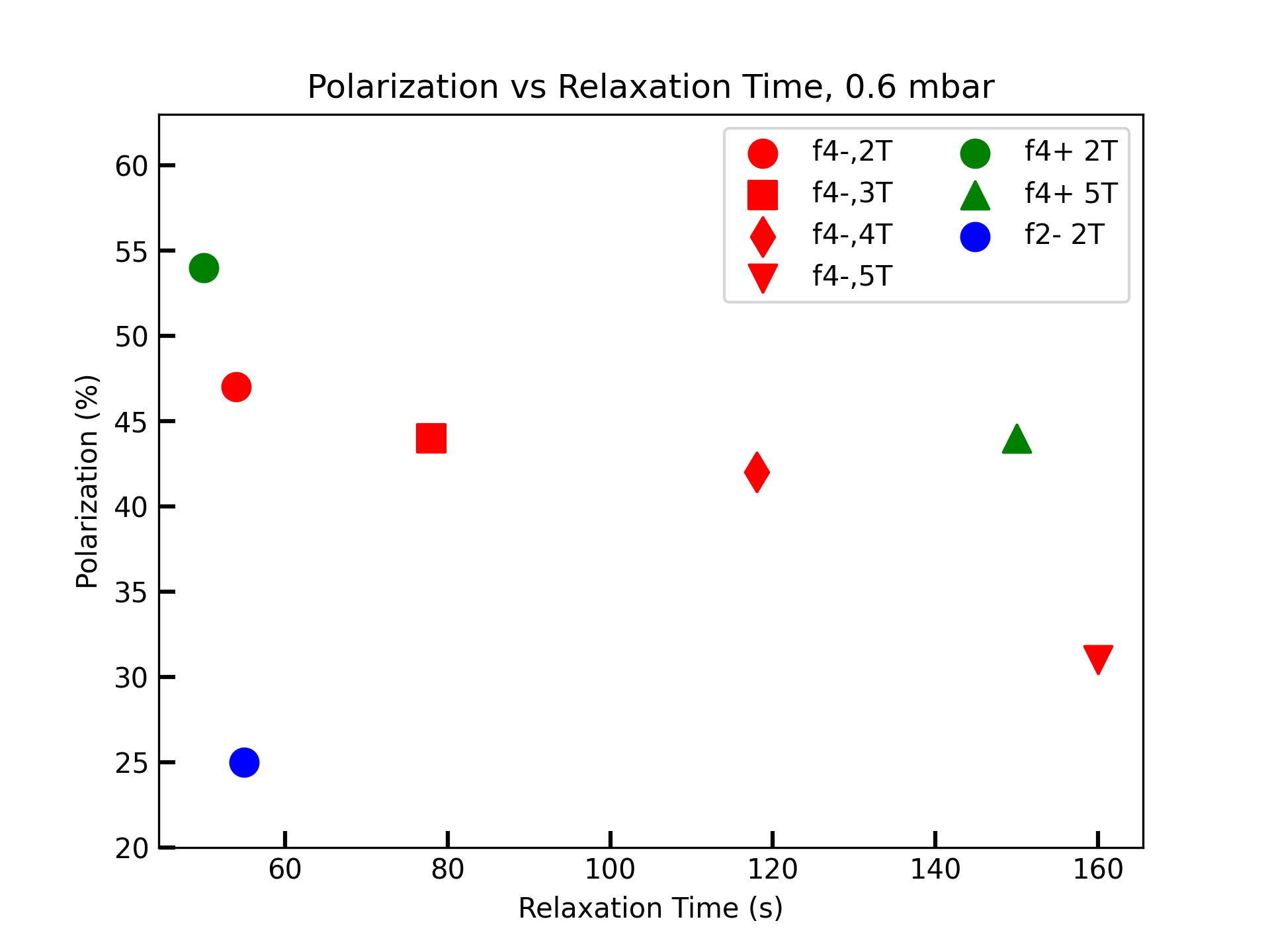 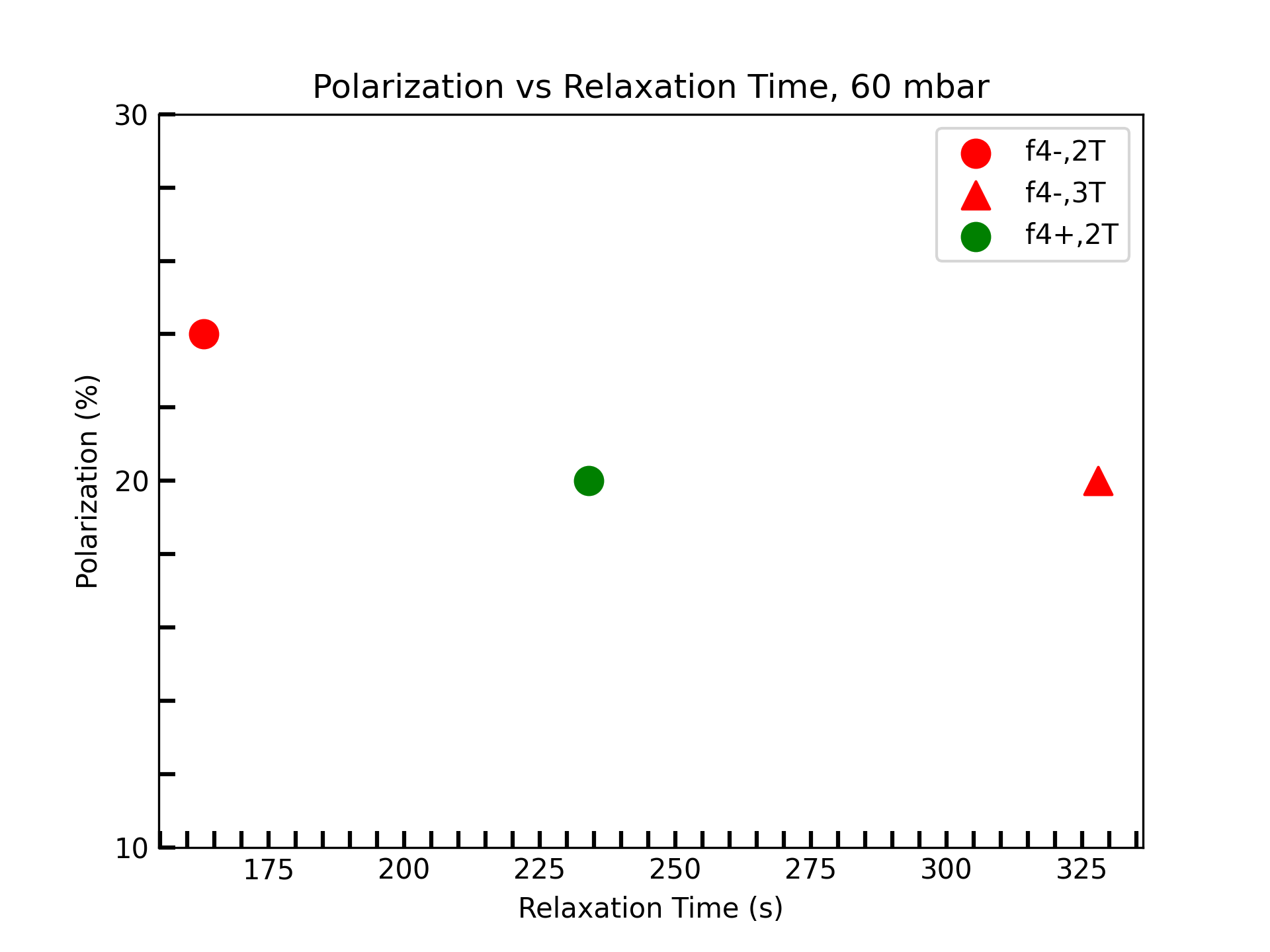 Preliminary Results
14
Polarization Tests (Pressure Dependancy)
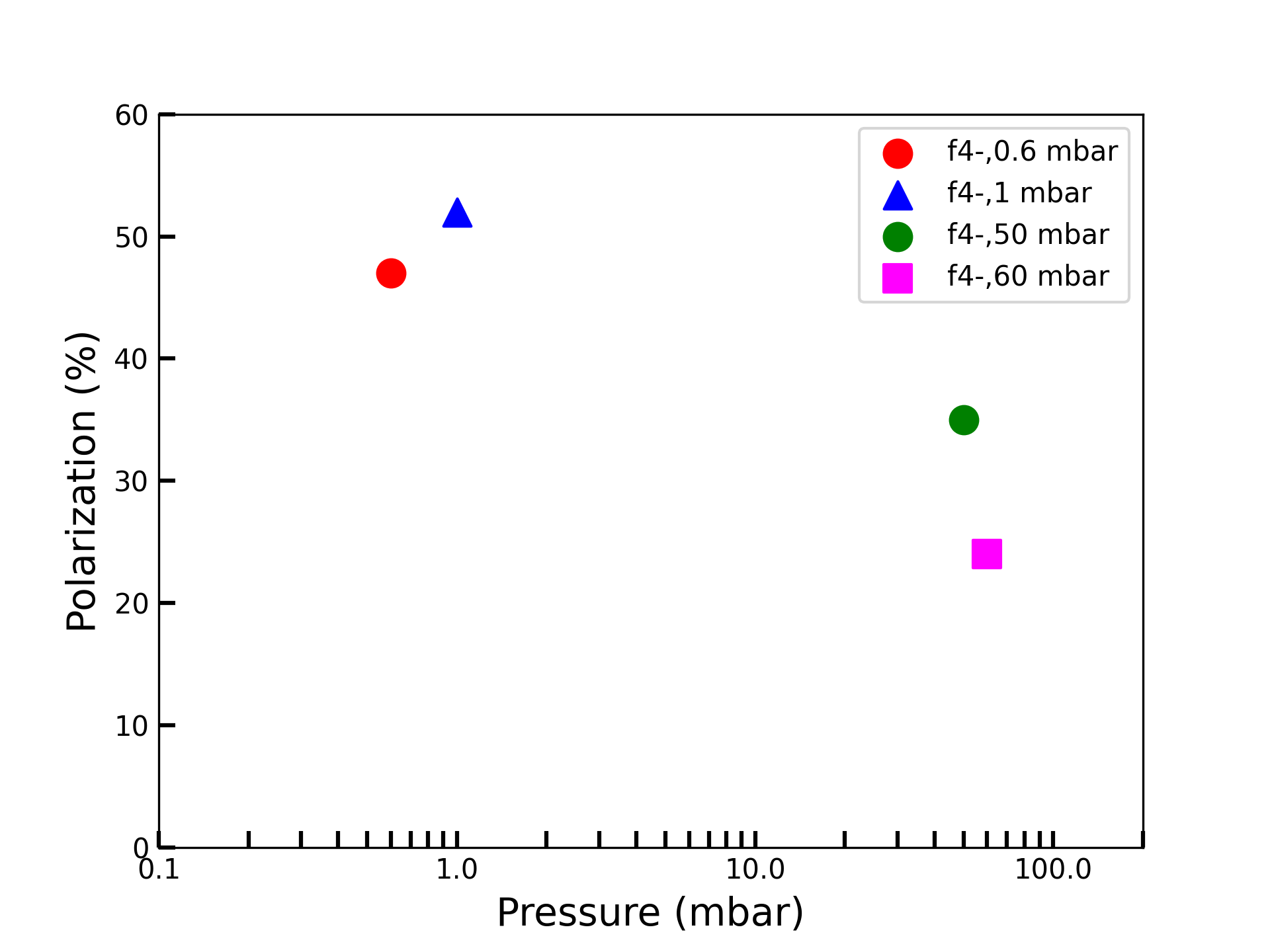 2T
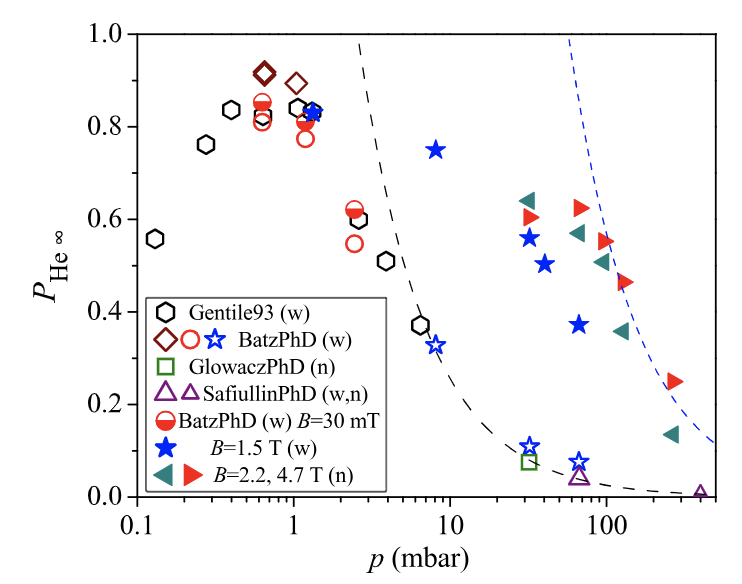 Preliminary
T. R. Gentile et. al.,  Rev. Mod. Phys. 89, 045004 (2017)
High pressure tests need high enough RF power, high discharge amplitude
15
High Pressure Optics Set Up
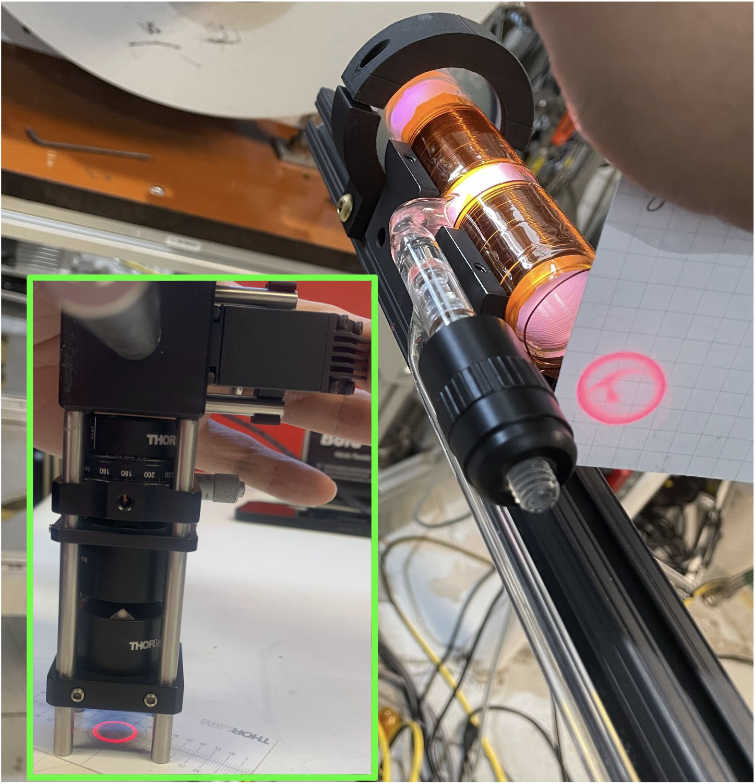 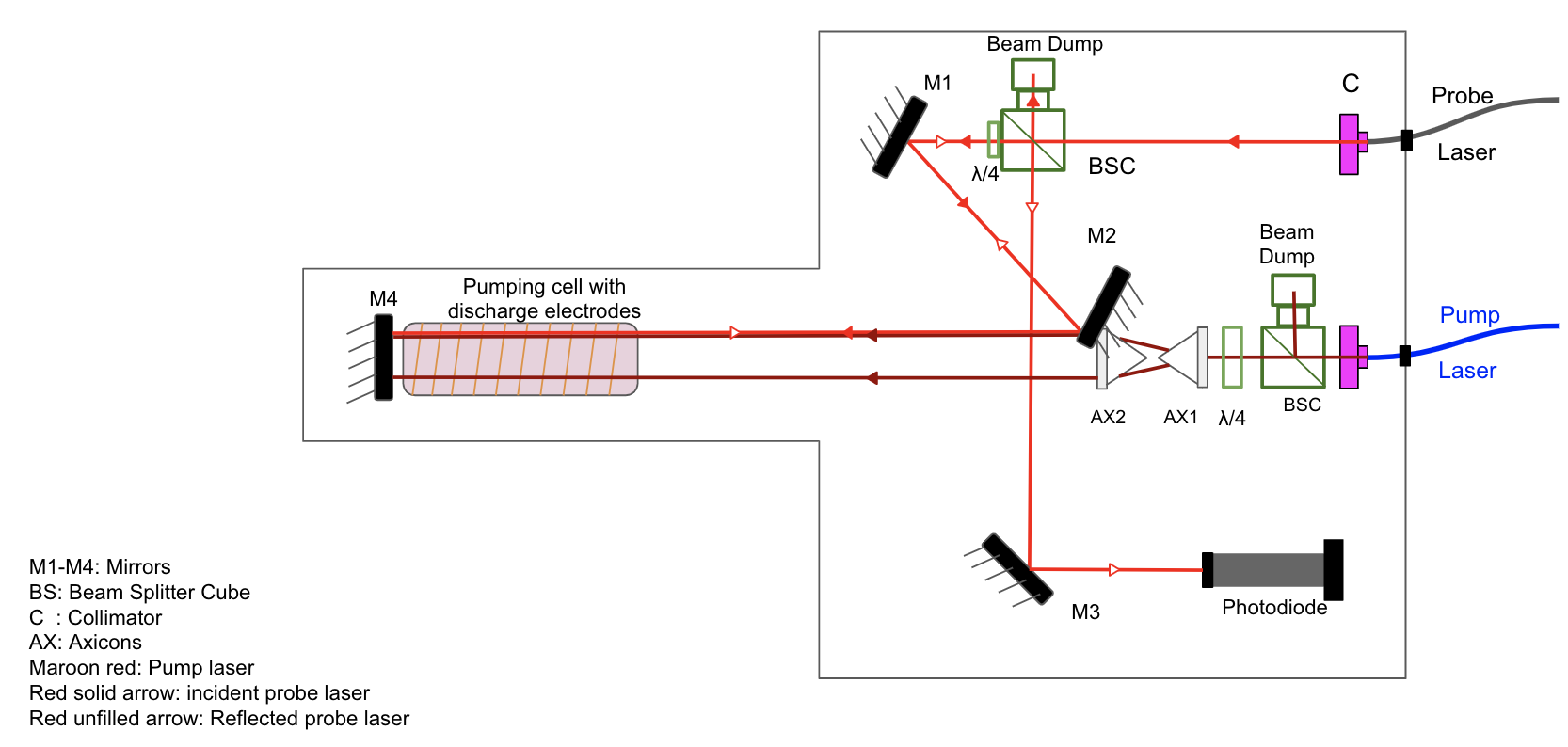 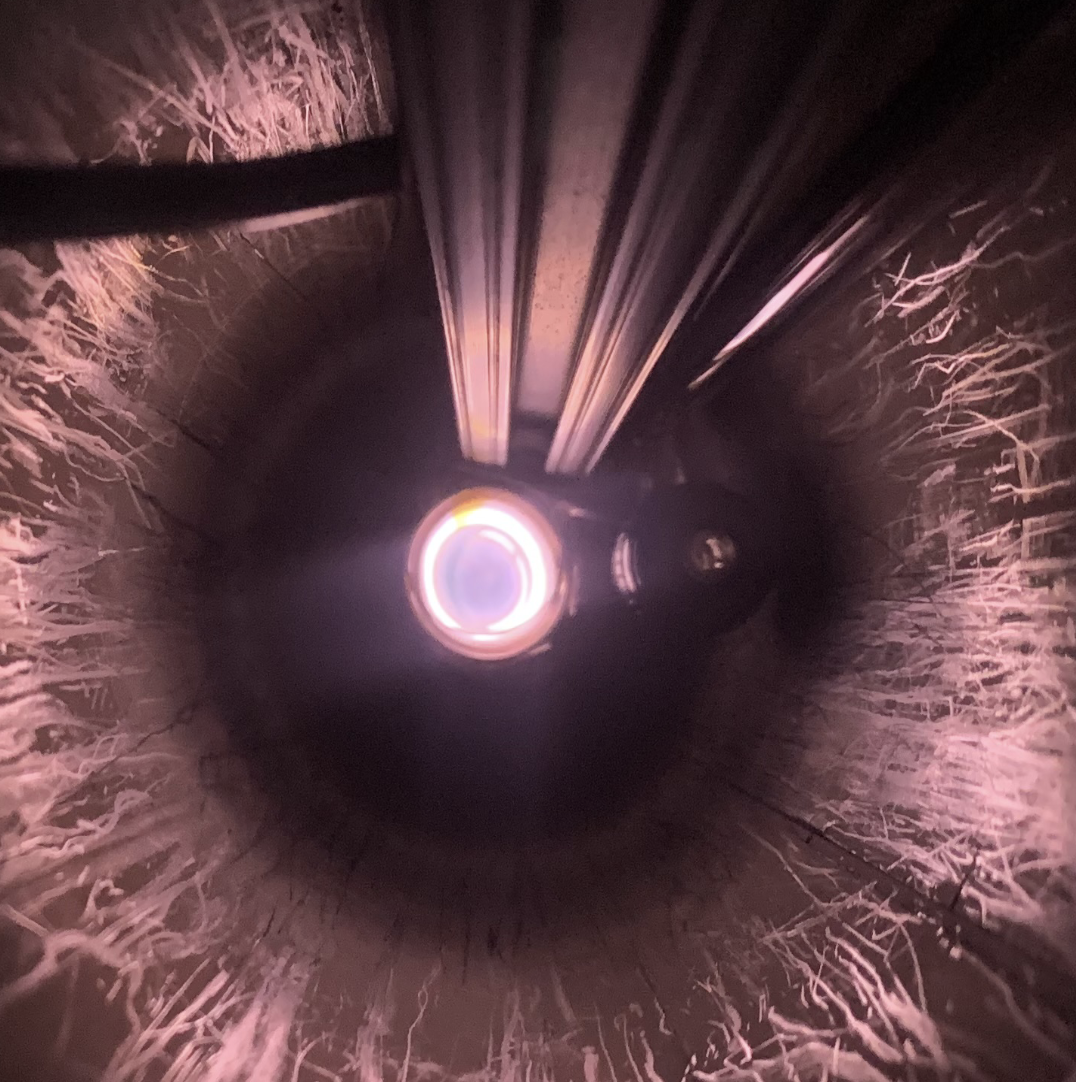 16
Near Next
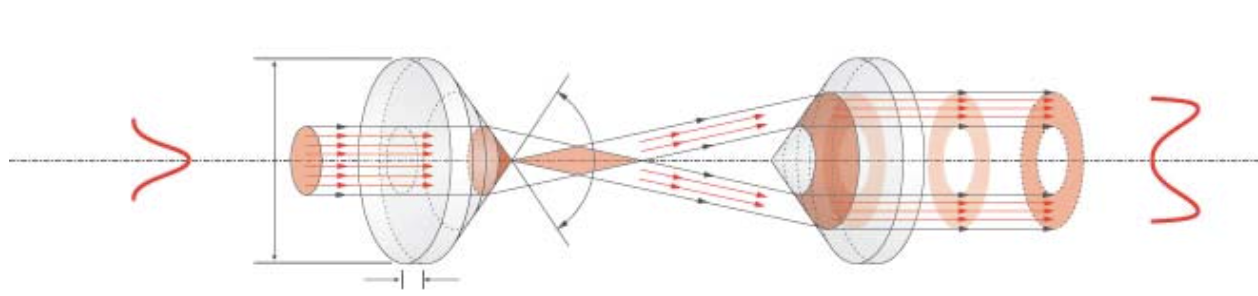 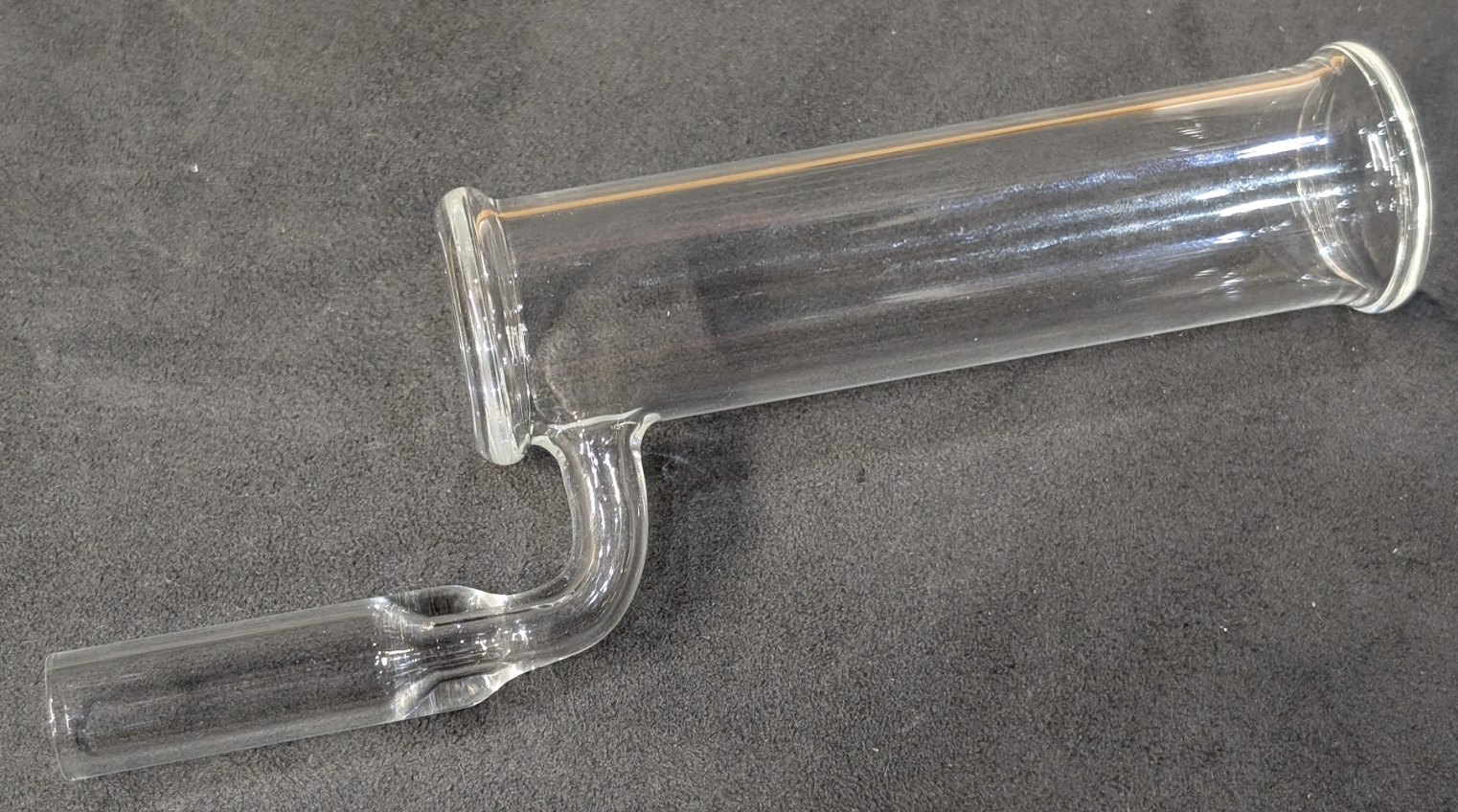 Metastability Exchange Optical Pumping (MEOP) of ³He in situ, Guilhem Collier’s Thesis
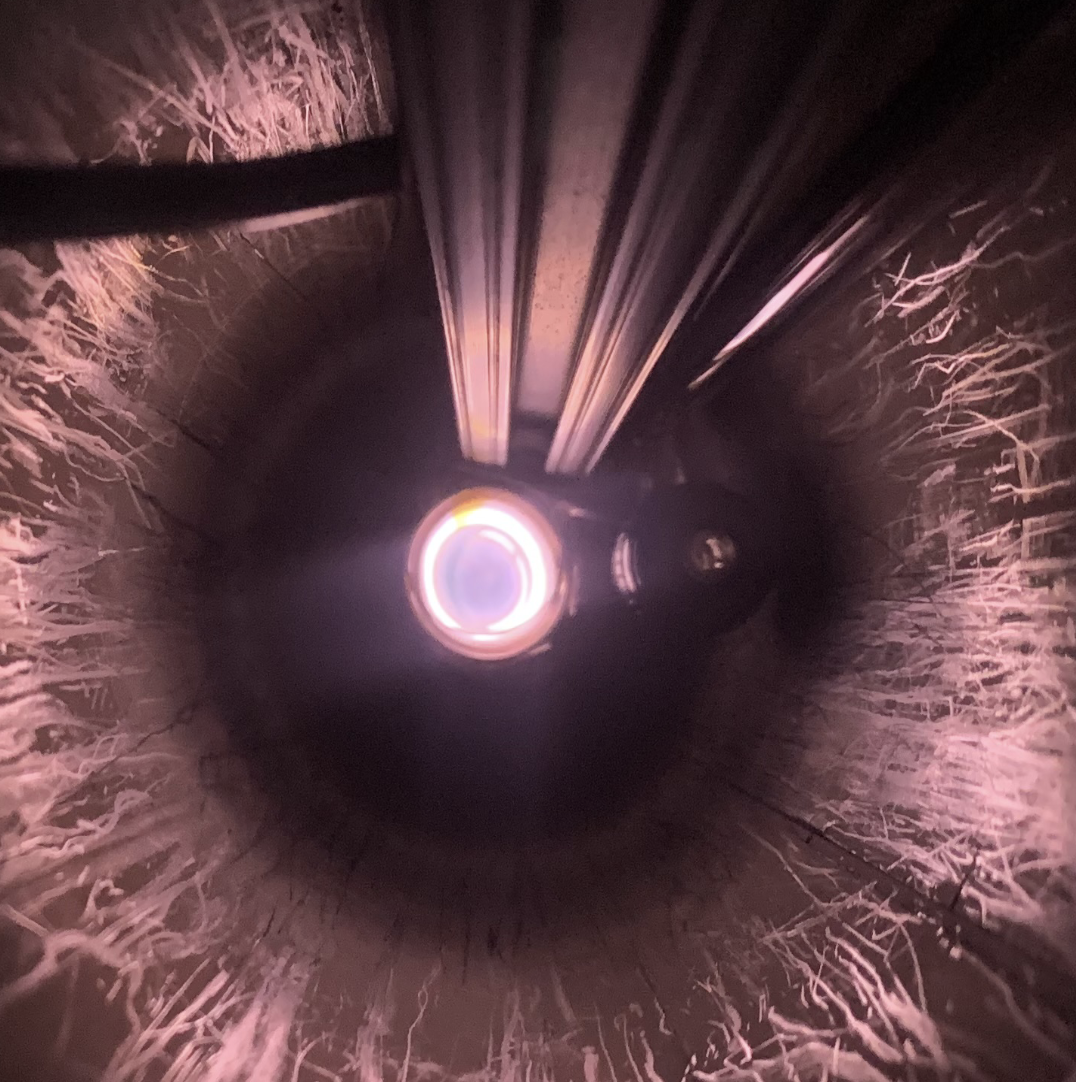 Continue high pressure tests with a new smaller radius cell that fits with axicons
Axicon enables beam profile matching
discharge distribution
Install coated mirrors
17
Future design in H. Lu’s talk (next)
Tentative Schedule
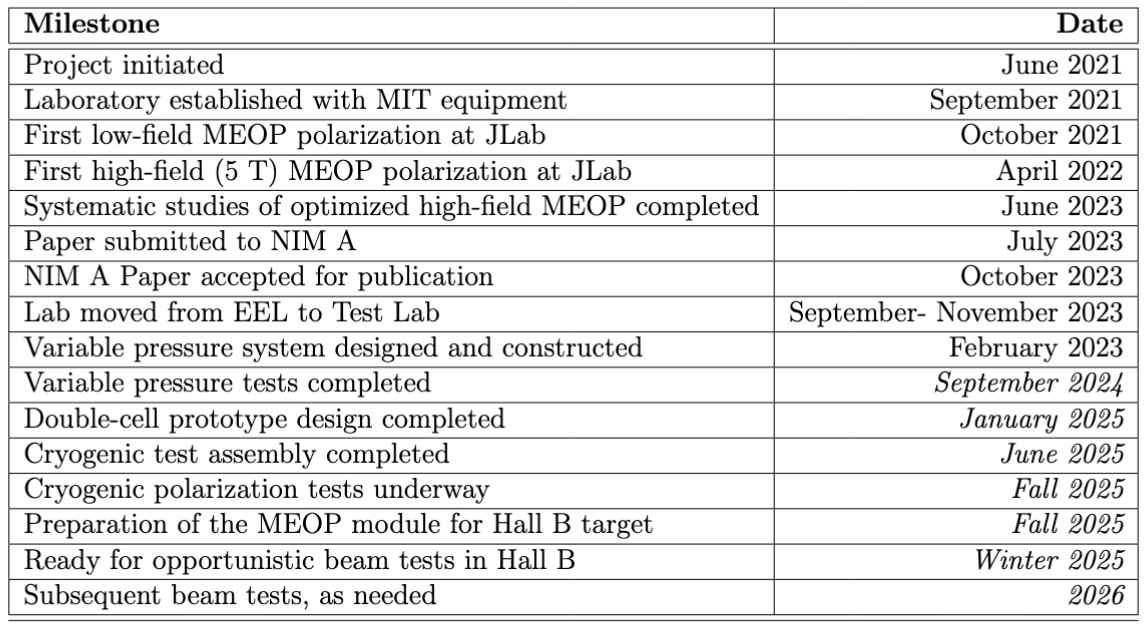 18
Summary
A polarized ³He target in CLAS12 would provide a valuable new set of observables related to the quark and gluon structure within the neutron.

76 % Polarization with sealed cell at 1 Torr achieved.

Polarization tests done at various fields and pressure, using smaller and longer fillable cell. Achieved maximum of ~60 % polarization.

Test at high pressure with a new cell, and optimize it.
19
Acknowledgments
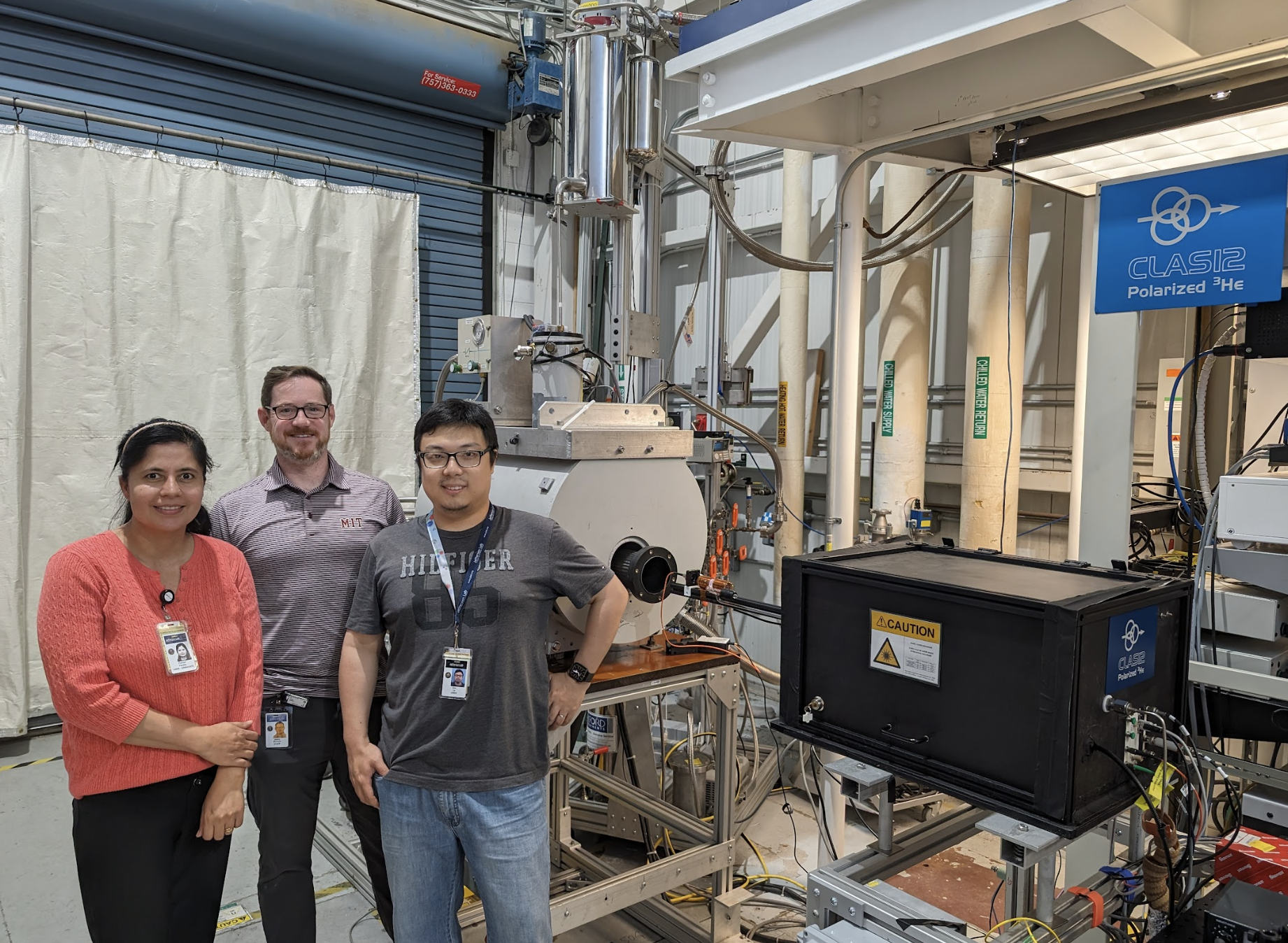 CLAS12 Polarized ³He collaboration:
MIT : R. Milner, P. Pandey
JLab: H. Avakian, C. Keith, J. Maxwell, J. Brock 
UTK: D. Nguyen, H. Lu
Shandong U.: X. Li
Supported by:
This material is based upon work supported by the U.S. Department of Energy, Office of Science, Office of Nuclear Physics under contract DEAC05-06OR23177.
Thank you for your attention !
20
Back Up
21
Planned double cell for CLAS12
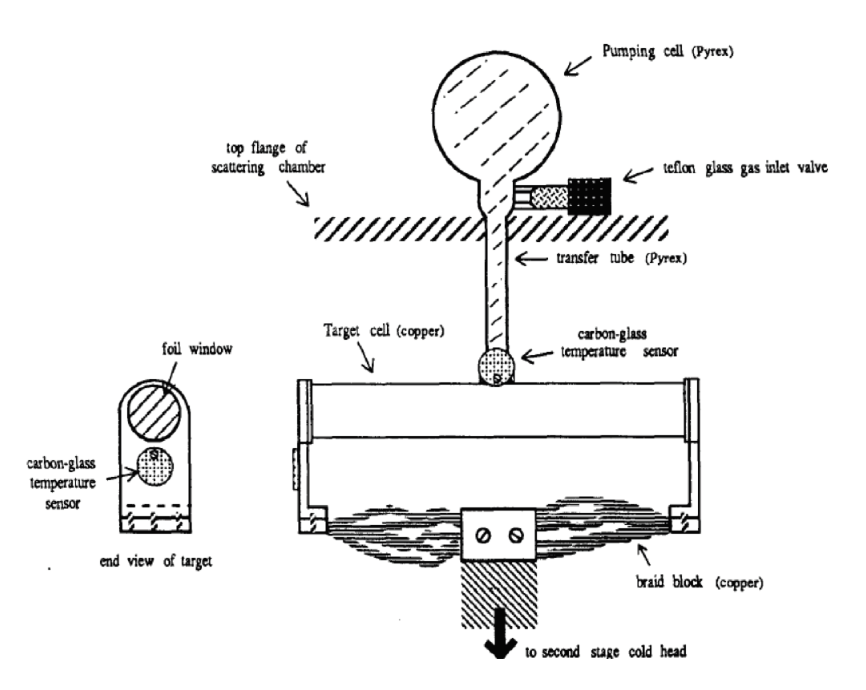 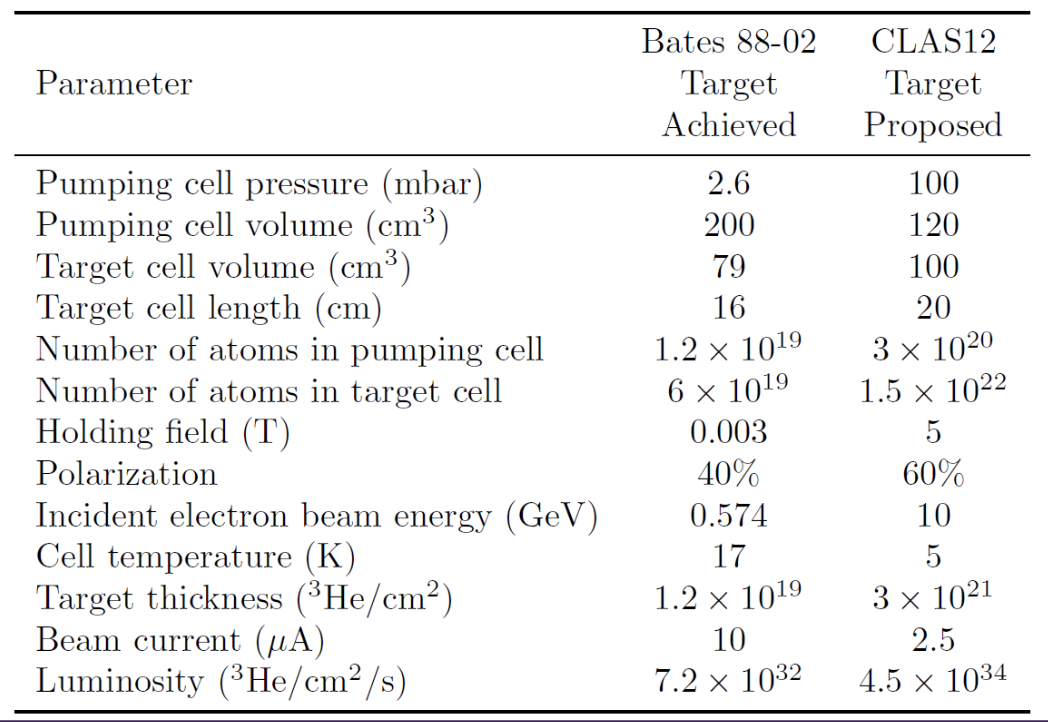 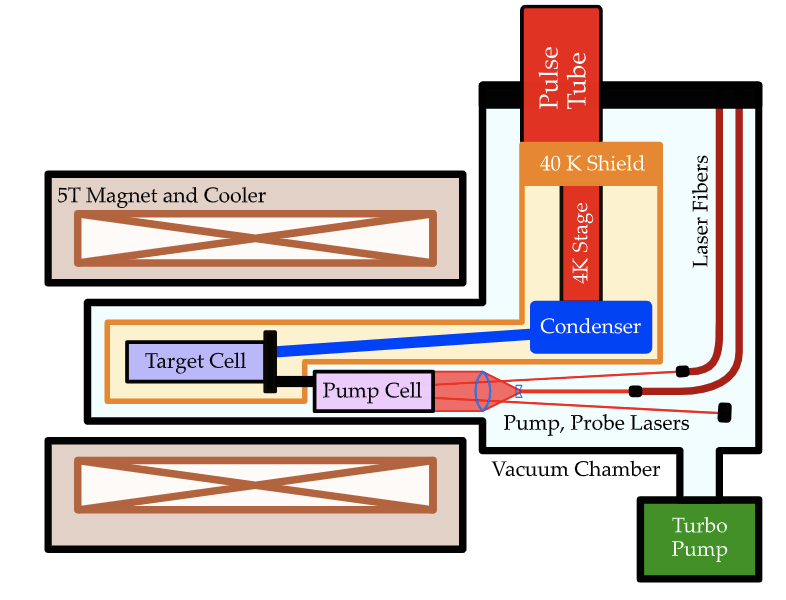 Polarized ³He target double-cell system developed at Caltech for Bates experiment 88-02
22
Target Conceptual Design
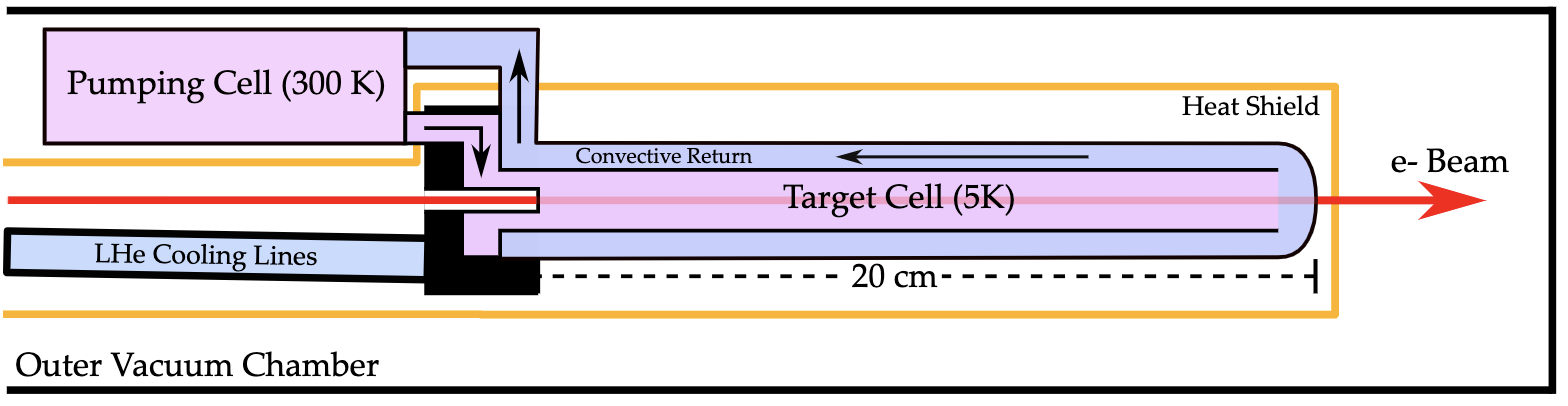 293 K Pumping Cell:
Volume: 200 cm³ borosilicate glass
MEOP achieving 60% polarization
Annular cylindrical shape
5 K Target Cell:
Volume: 100 cm³, 20 cm long aluminum cell
Cooled by LHe heat exchanger
Luminosity: 2.7×10³⁴ nuc/cm²/s at 0.5 μA
23
Planned double cell for CLAS12
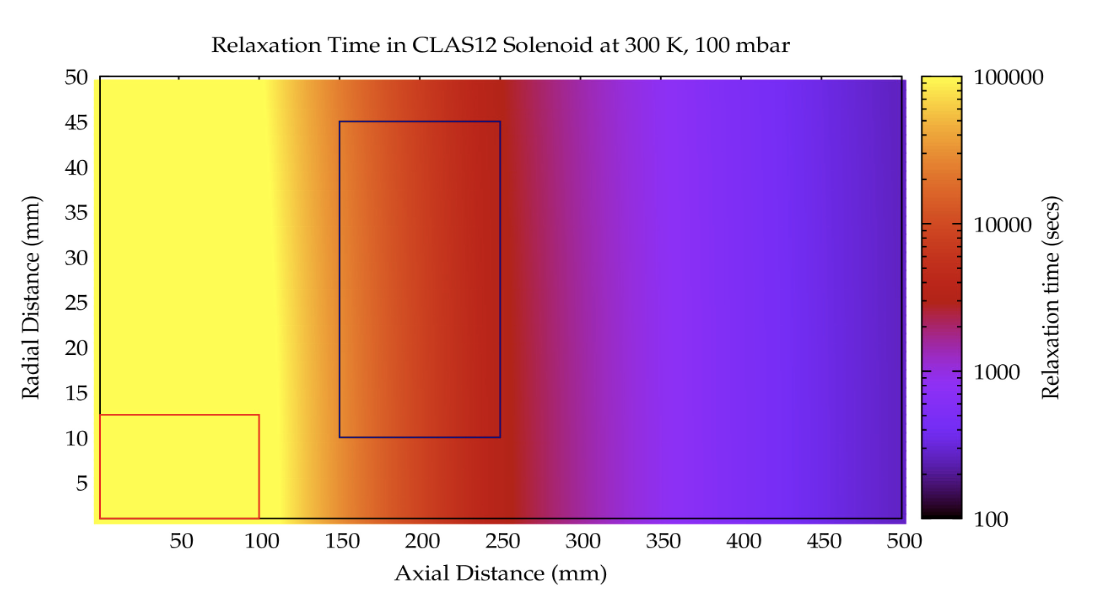 Wall Relaxation:
Borosilicate glass
Aluminum with coating
Field Gradient:
Relaxation time around the pumping region: 10^4seconds
Ionizing Radiation:
Formation of 3He2+molecules
Suppressed with higher magnetic fields
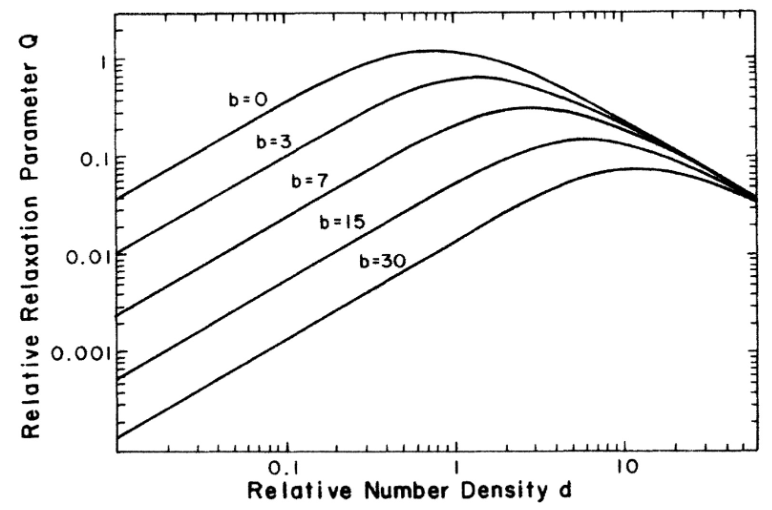 24
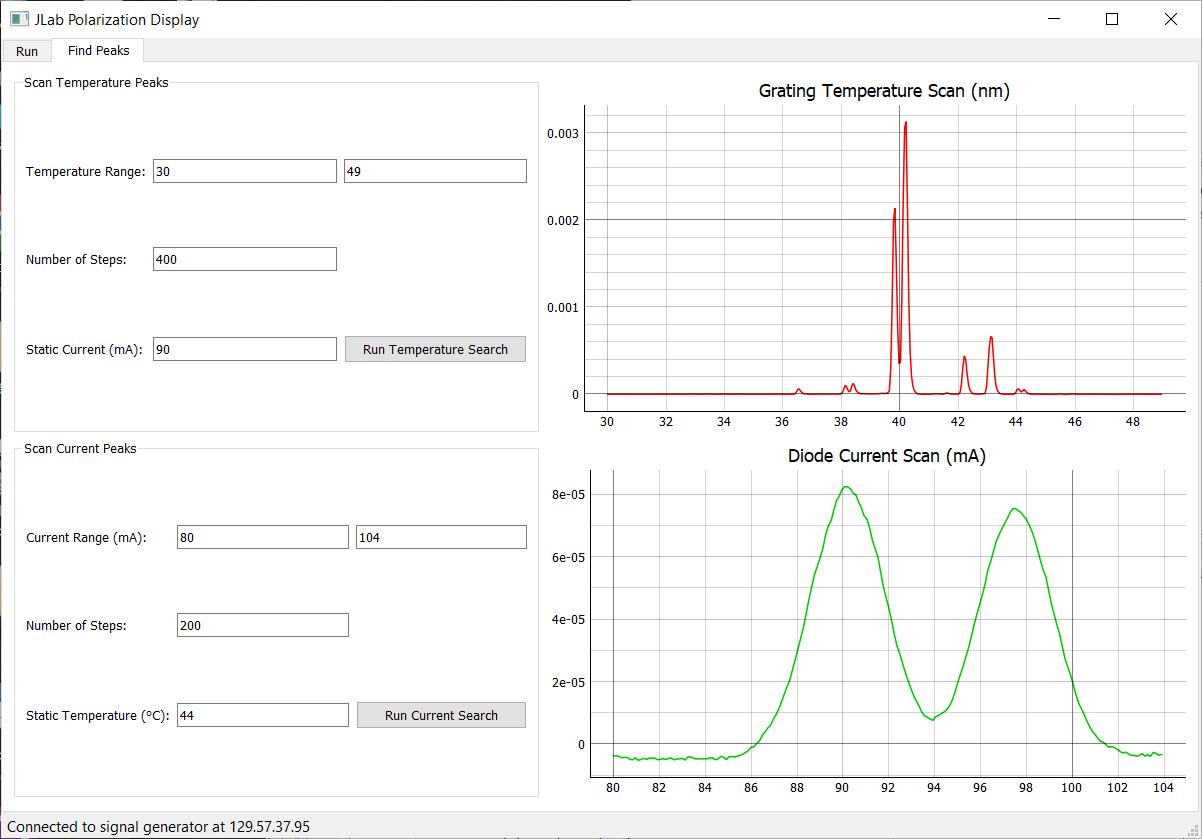 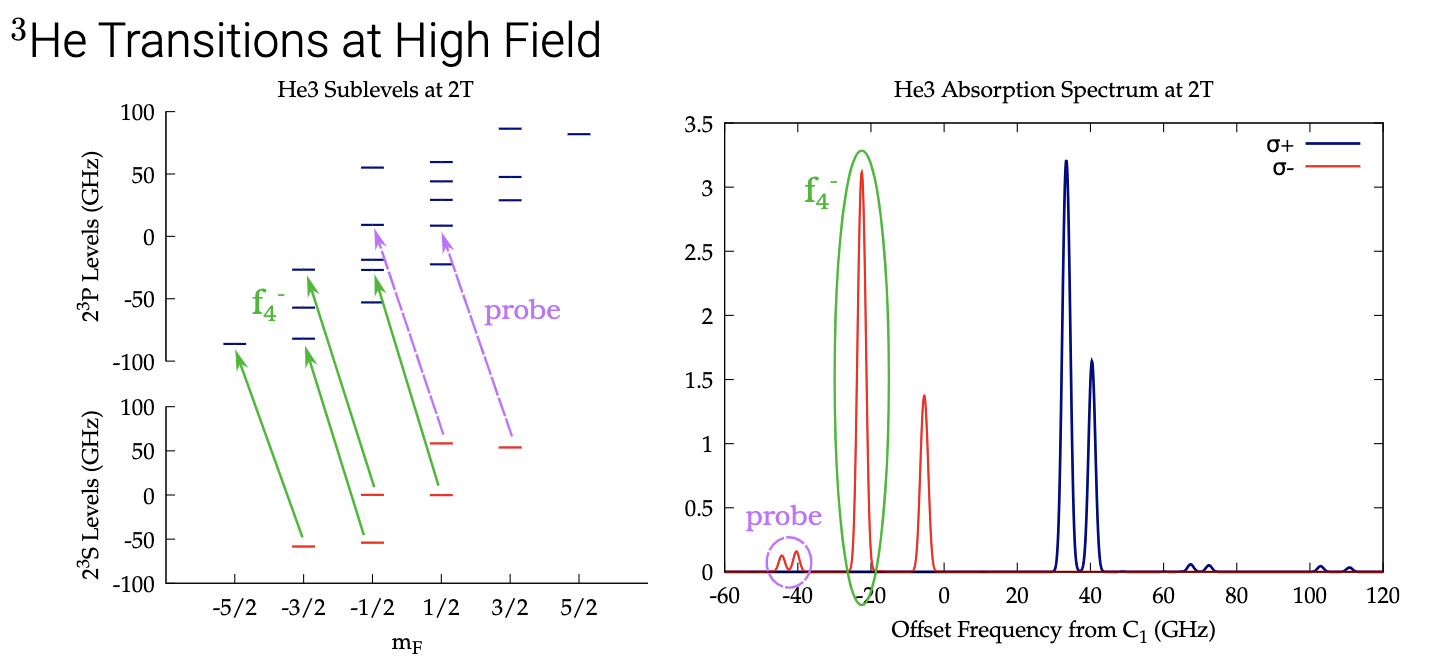 25
Absorption spectrum of
3He at low magnetic field and 2 T, showing the separation of degenerate Zeeman states with increasing field. Pumping
transitions are labeled by name, as are lines useful for probes.
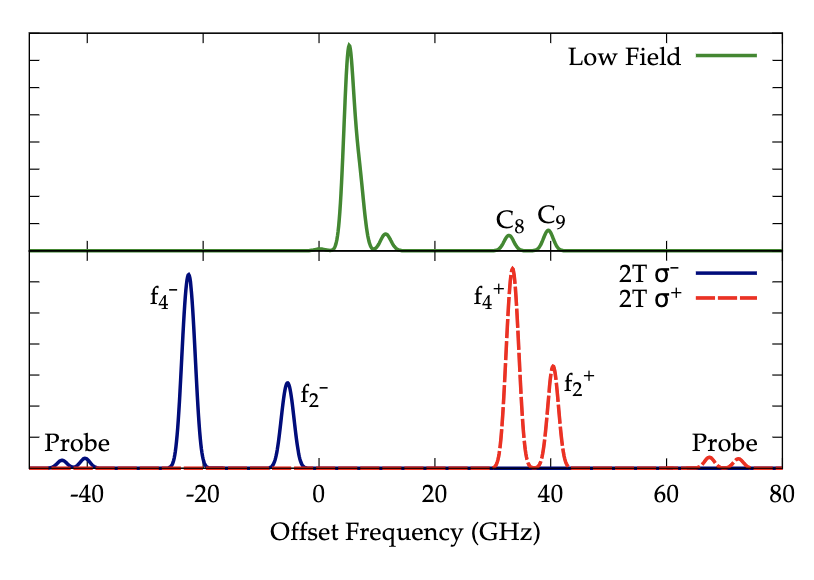 26